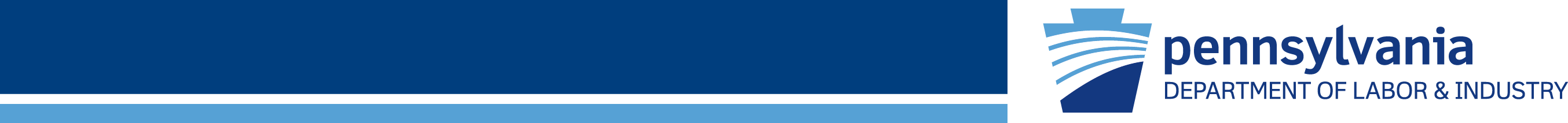 YOUR LOCAL LANDSCAPE




Center for Workforce Information & Analysis (CWIA)
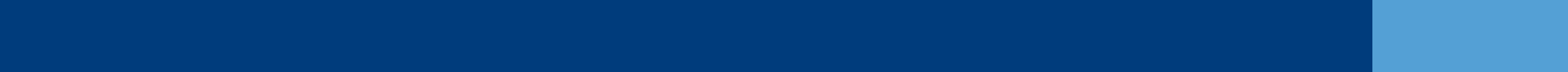 1
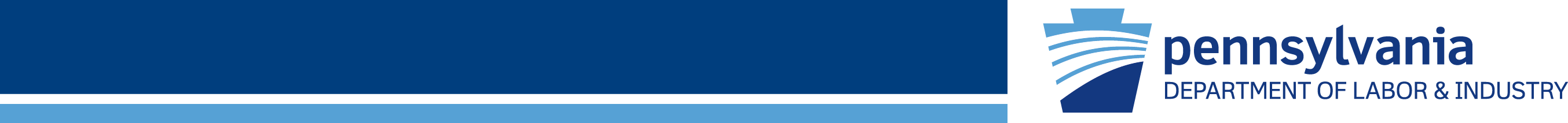 Products
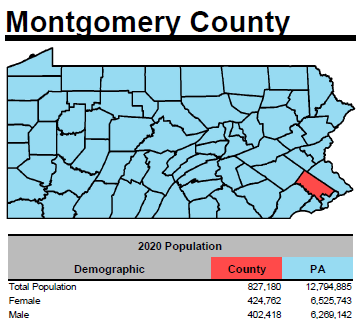 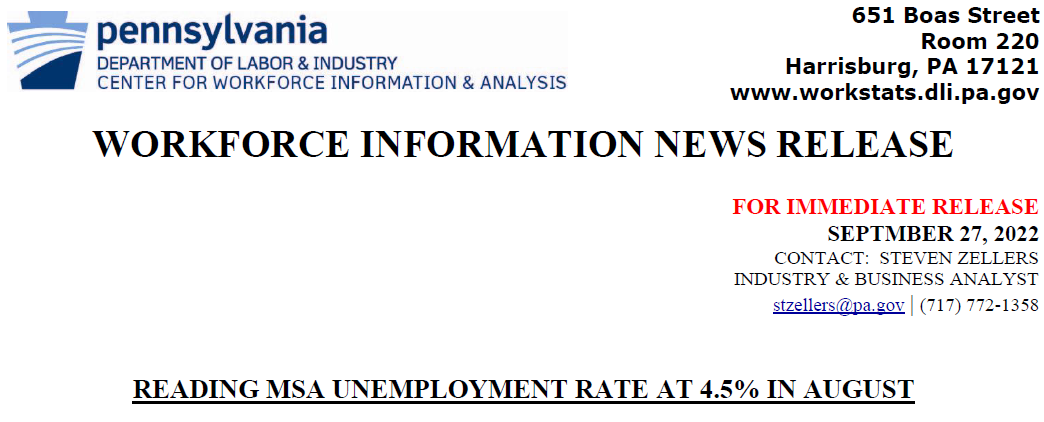 Press Releases
County Profiles
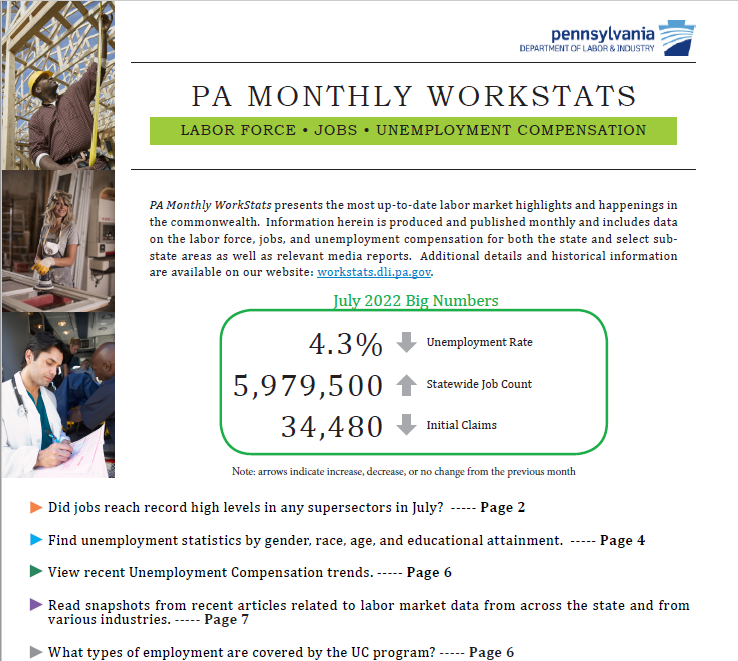 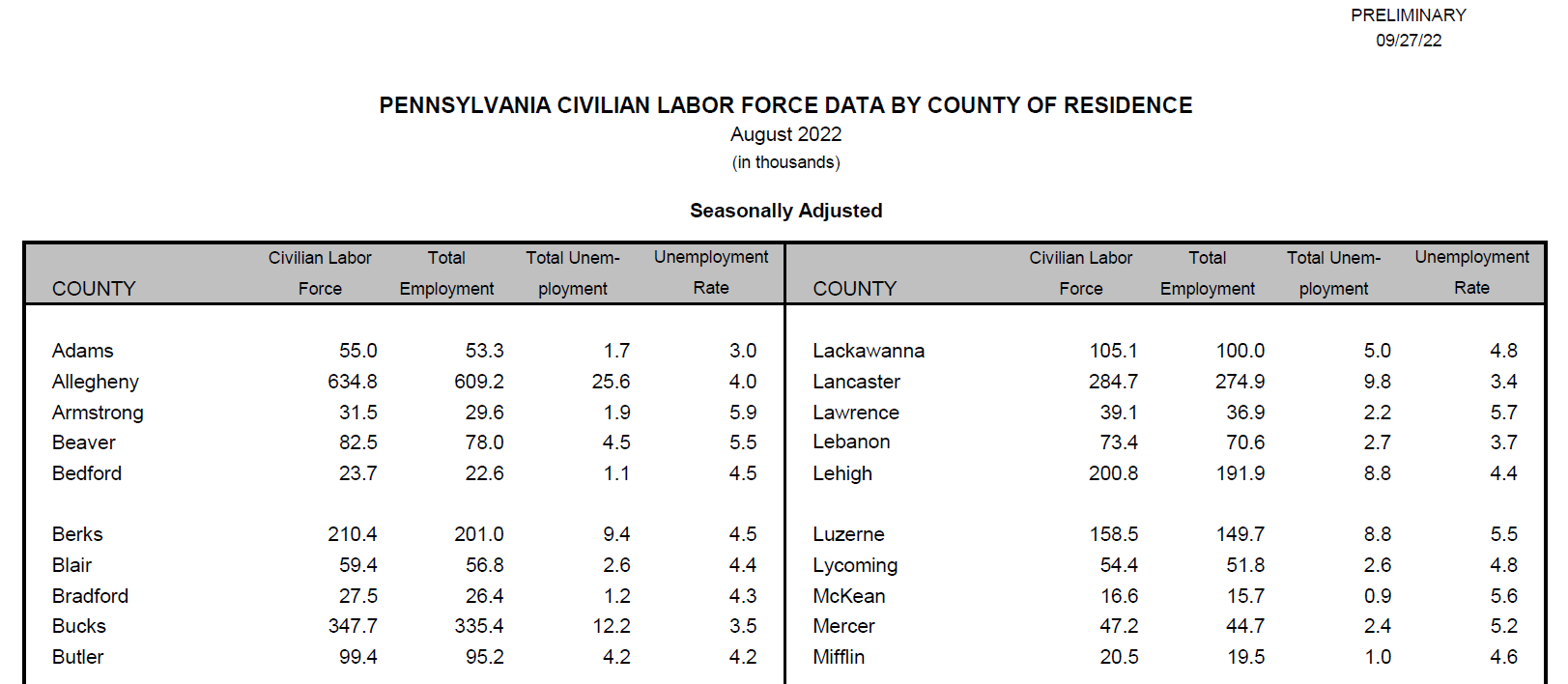 Civilian Labor Force Packet
Monthly Workstats
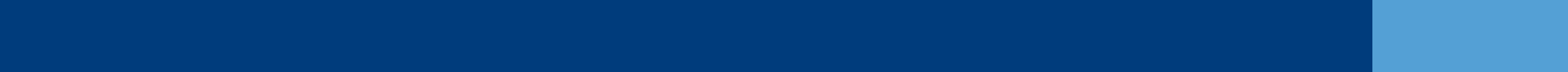 2
Products
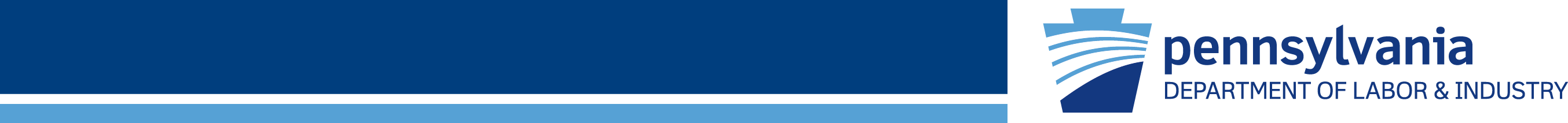 What do these products have in common?

Use multiple LMI “Building Blocks”
Available for different areas
Variety of data users
Most TIMELY info available
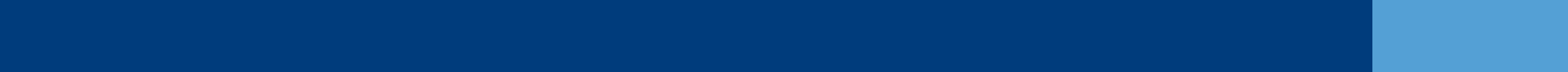 3
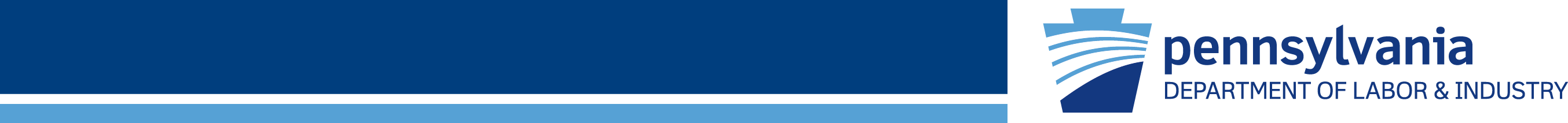 Press Releases
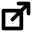 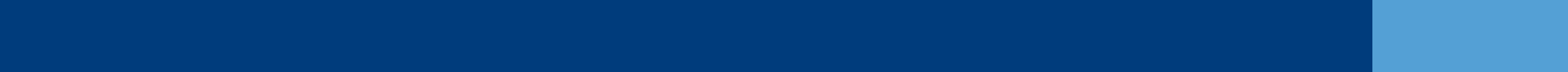 www.workstats.dli.pa.gov/MediaCenter/MonthlyNews/Pages/default.aspx
4
Press Releases
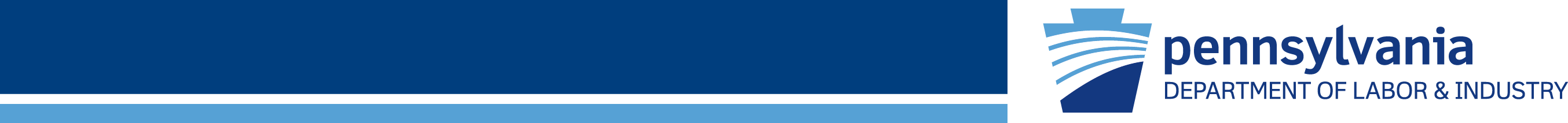 Target audience
Statistics included
Geographical coverage
Release dates
Where to get them
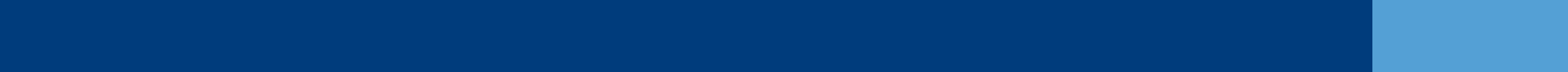 5
Audience
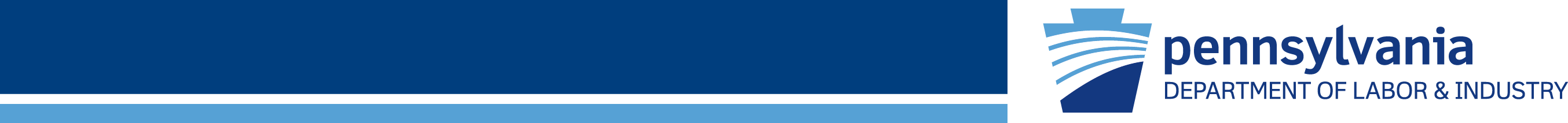 Media professionals
Workforce professionals
Employers
Job seekers
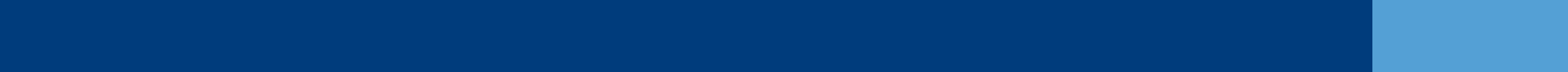 6
Statistics Included
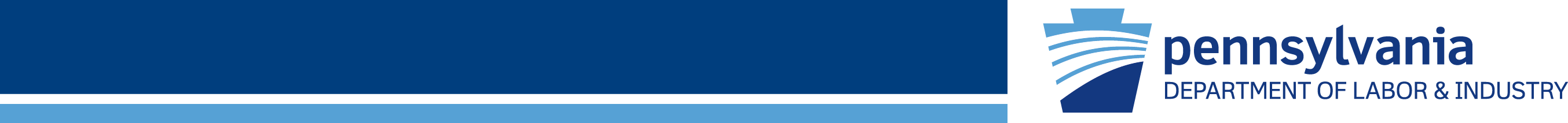 Local Area Unemployment (LAUS)
Current Employment (CES)
Both seasonally adjusted & non-seasonally adjusted
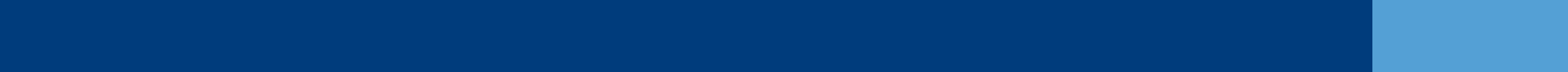 7
National Release (BLS)
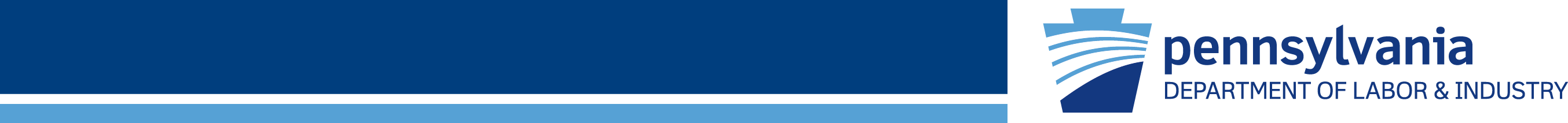 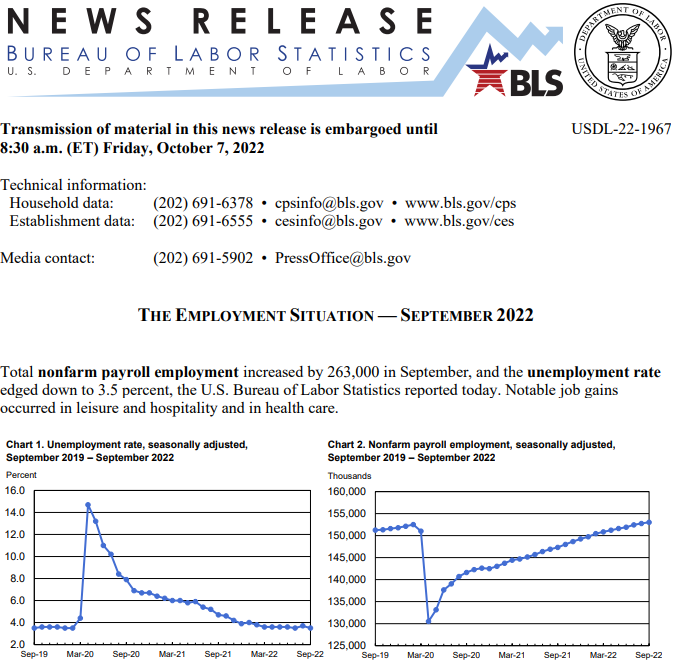 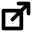 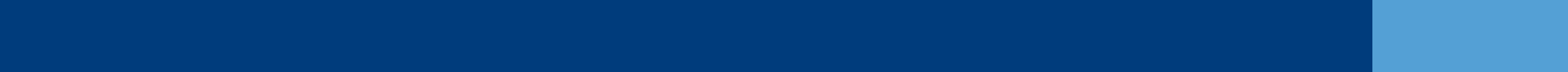 8
Statewide (Press Office)
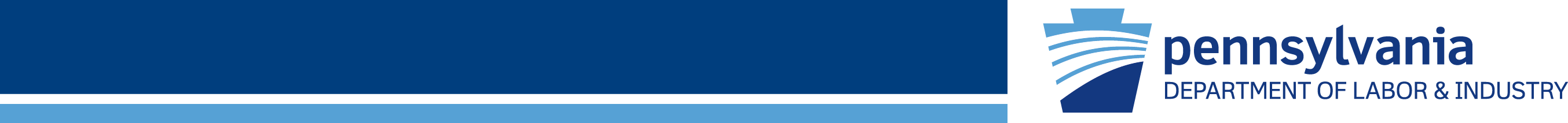 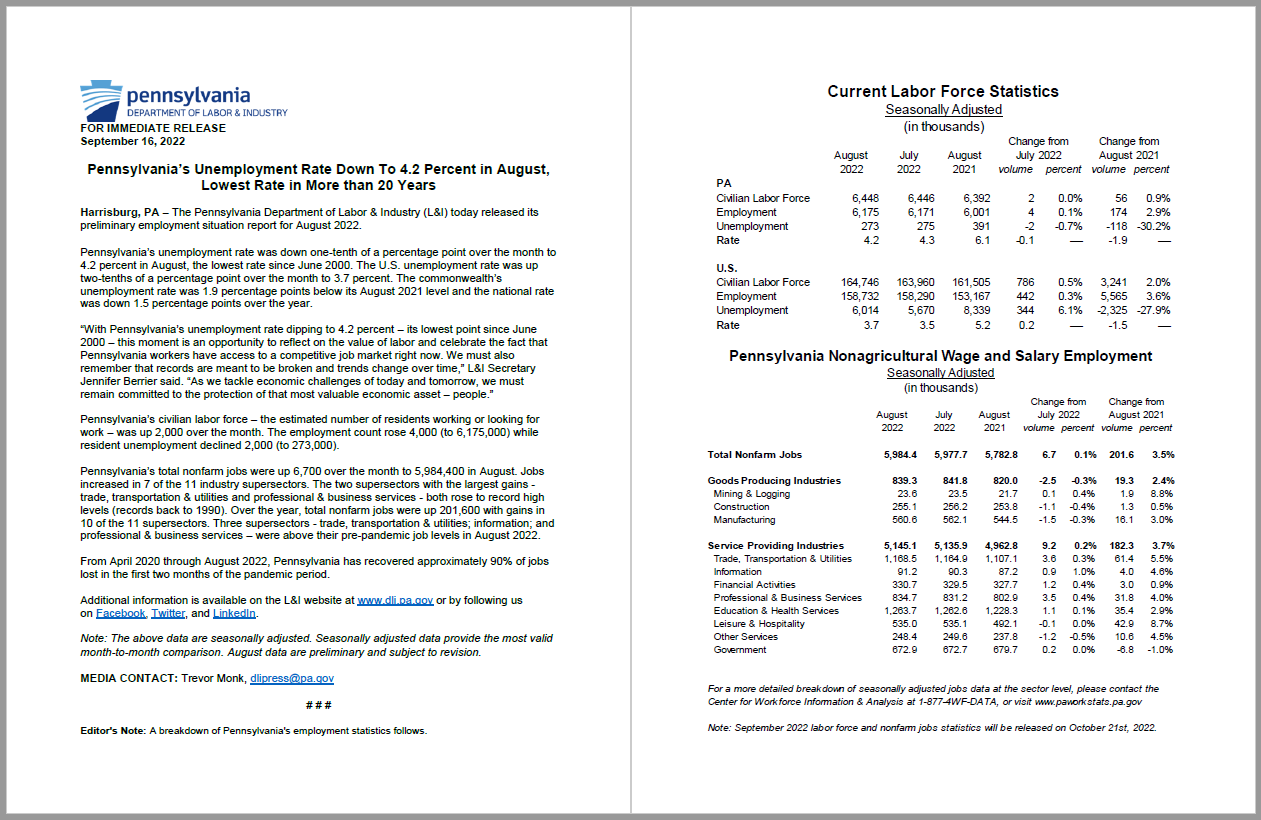 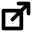 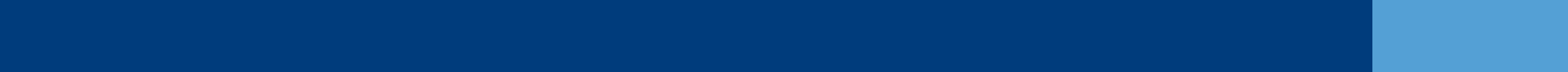 https://www.media.pa.gov/pages/labor-and-industry-details.aspx?newsid=726
9
Statewide (Press Office)
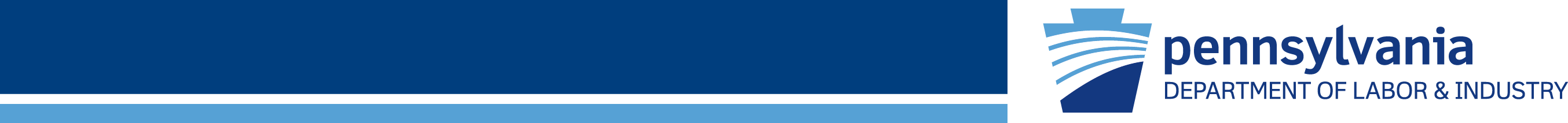 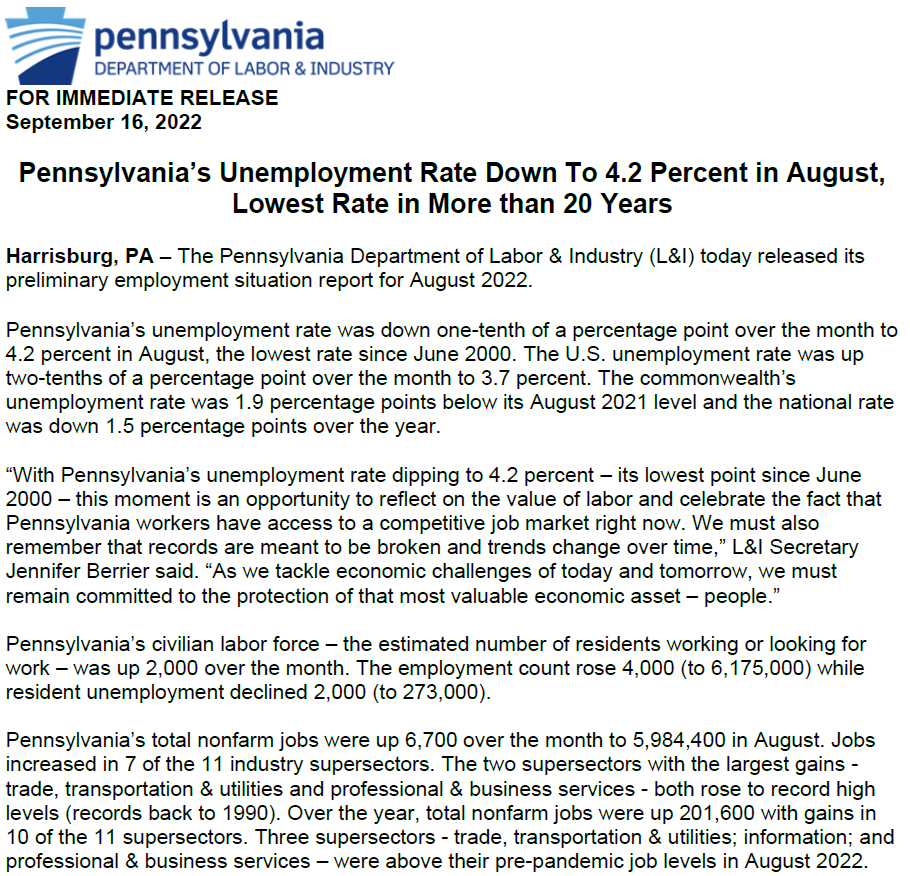 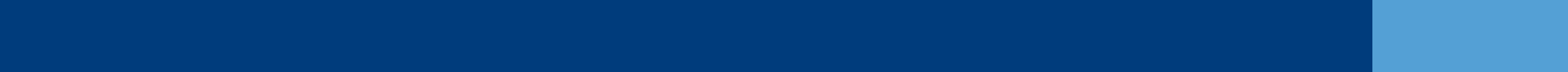 10
Statewide (Press Office)
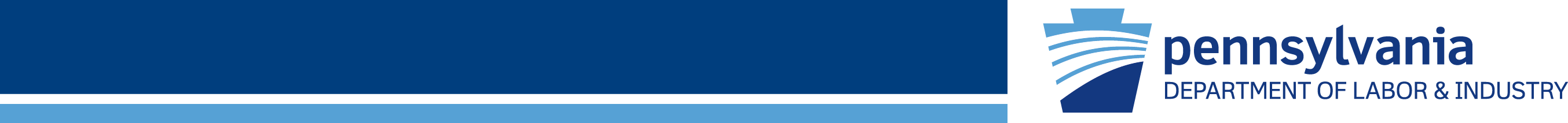 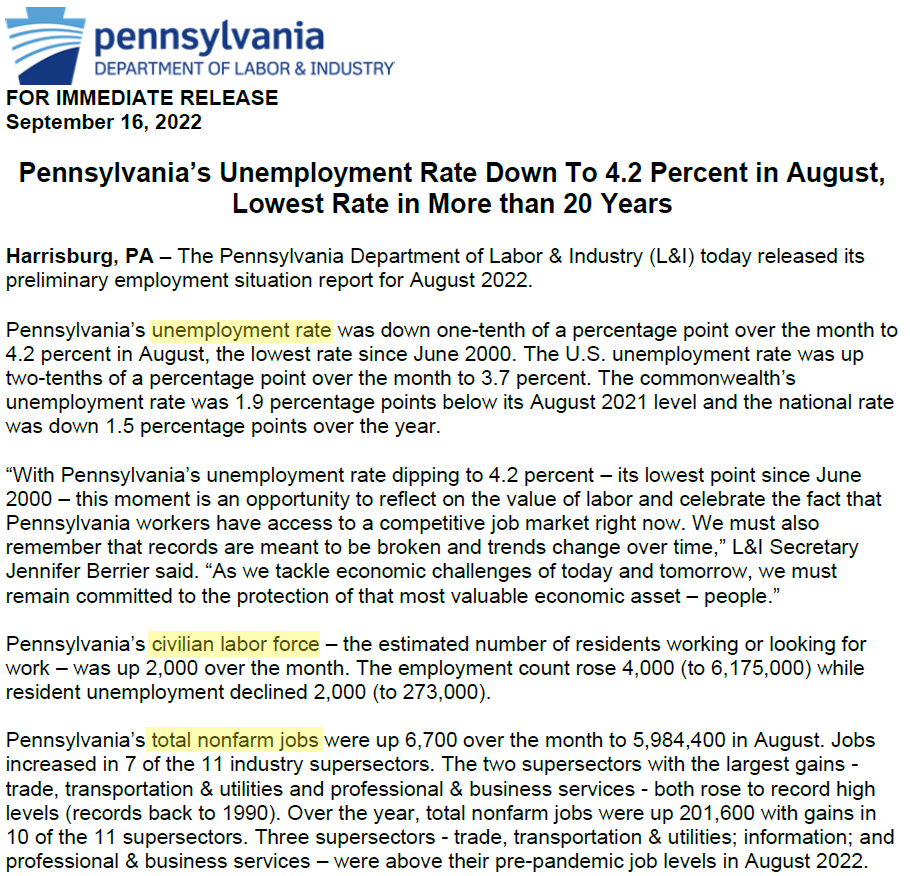 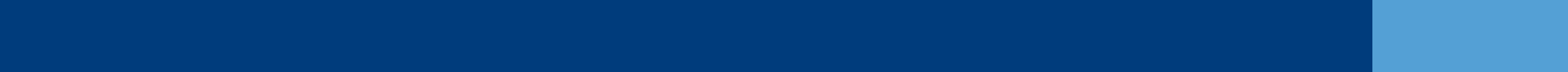 11
Labor Force (LAUS)
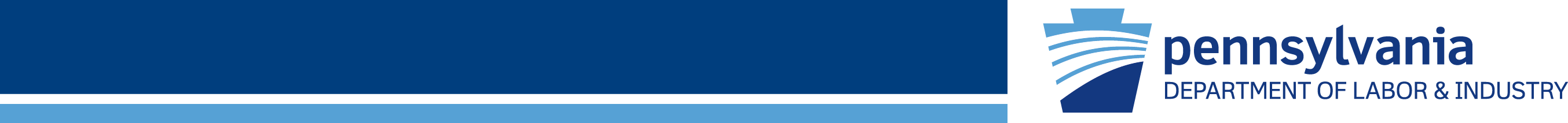 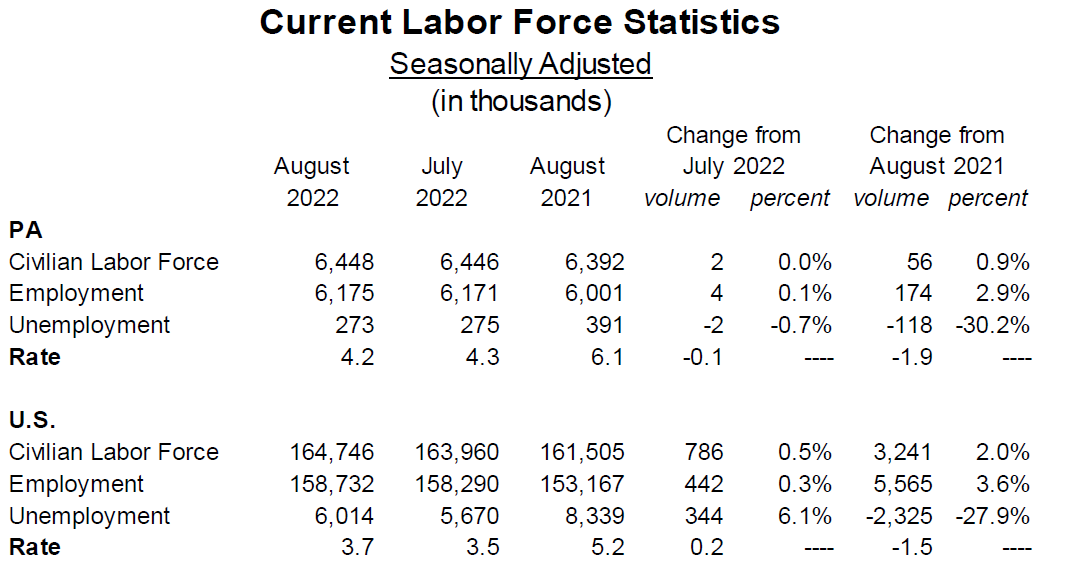 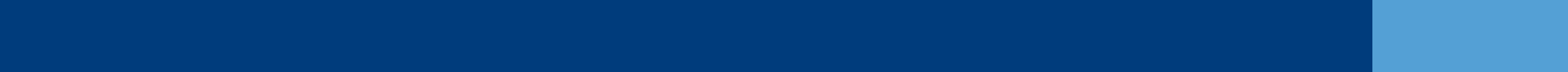 12
Jobs (CES)
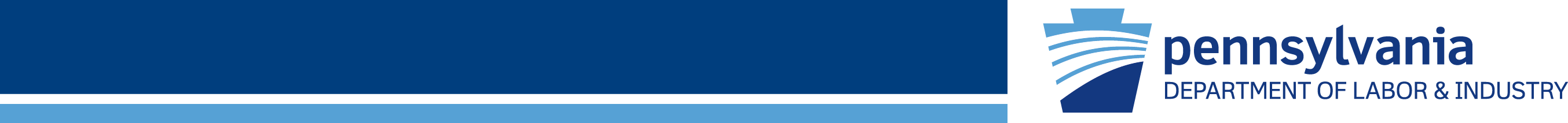 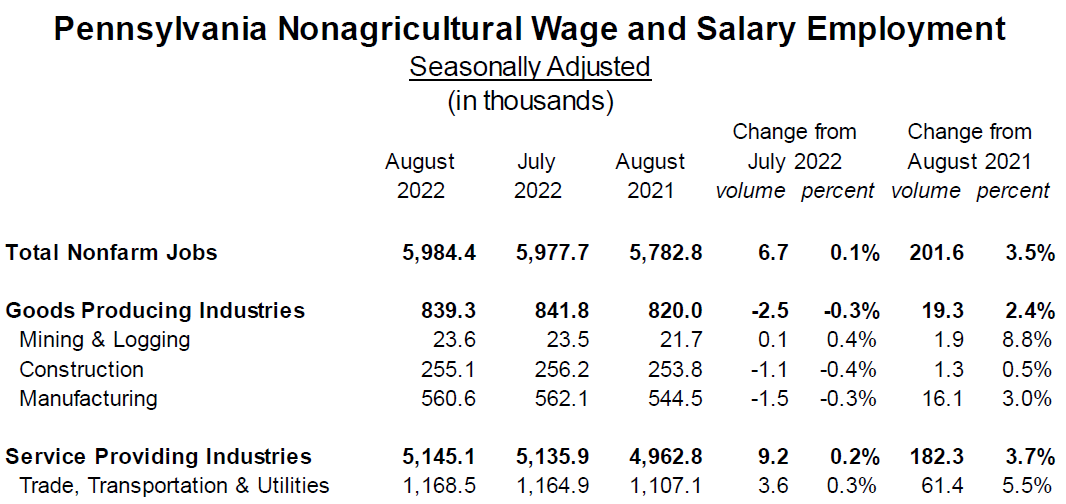 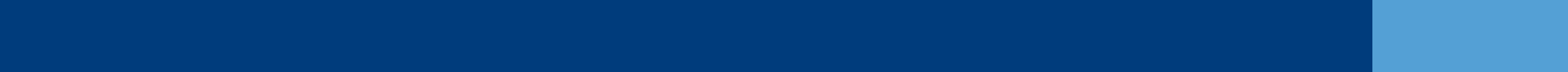 13
Sub-state Areas
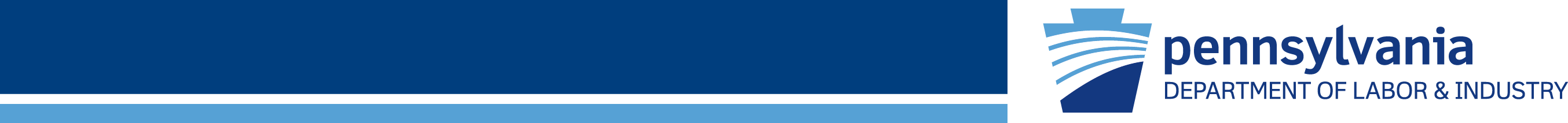 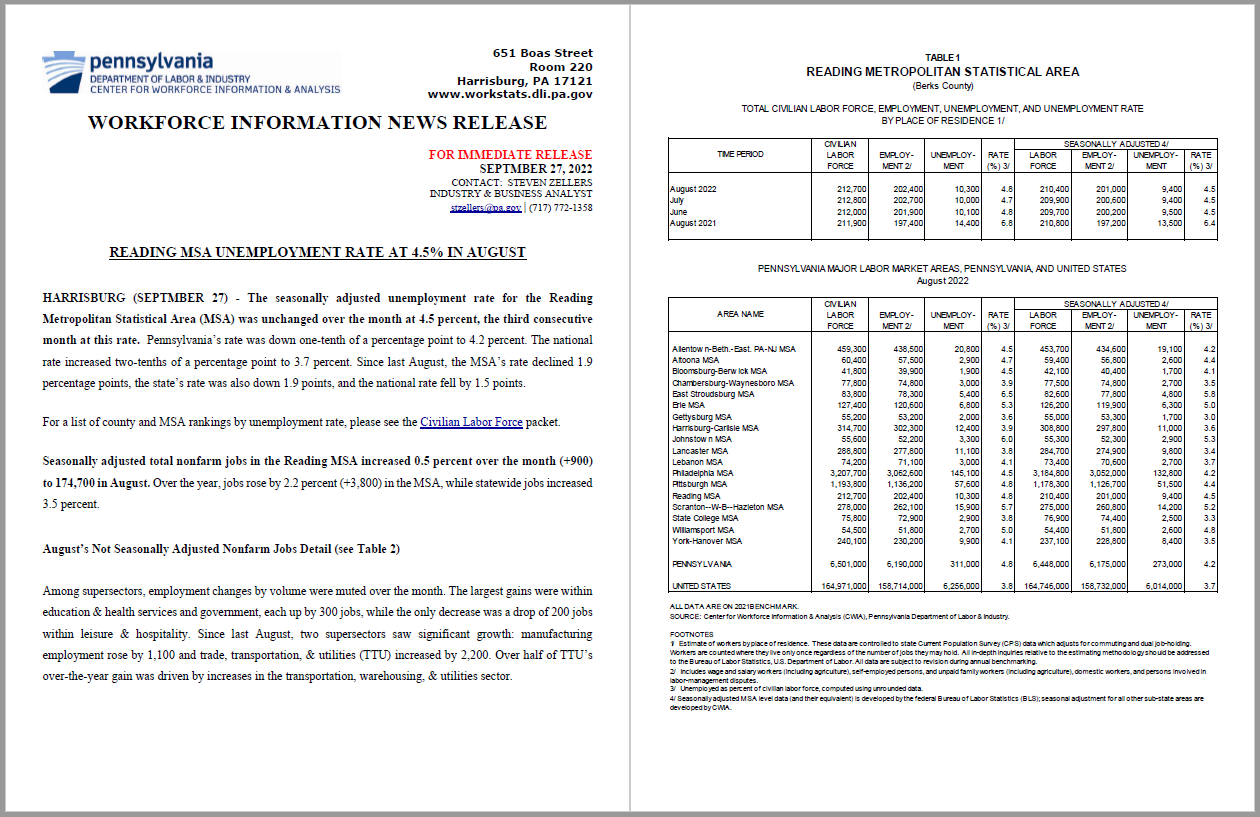 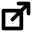 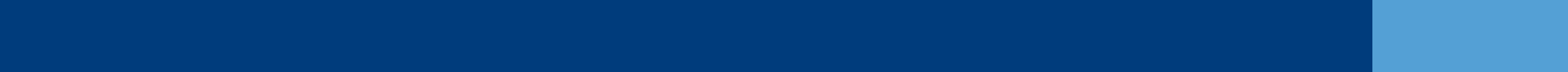 https://www.workstats.dli.pa.gov/Documents/Monthly%20Press%20Releases/rdgmesa_pr.pdf
14
Sub-state Areas
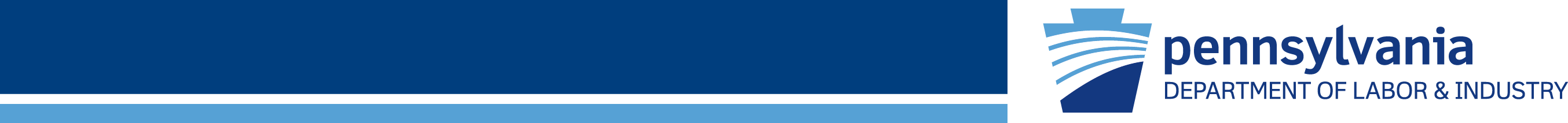 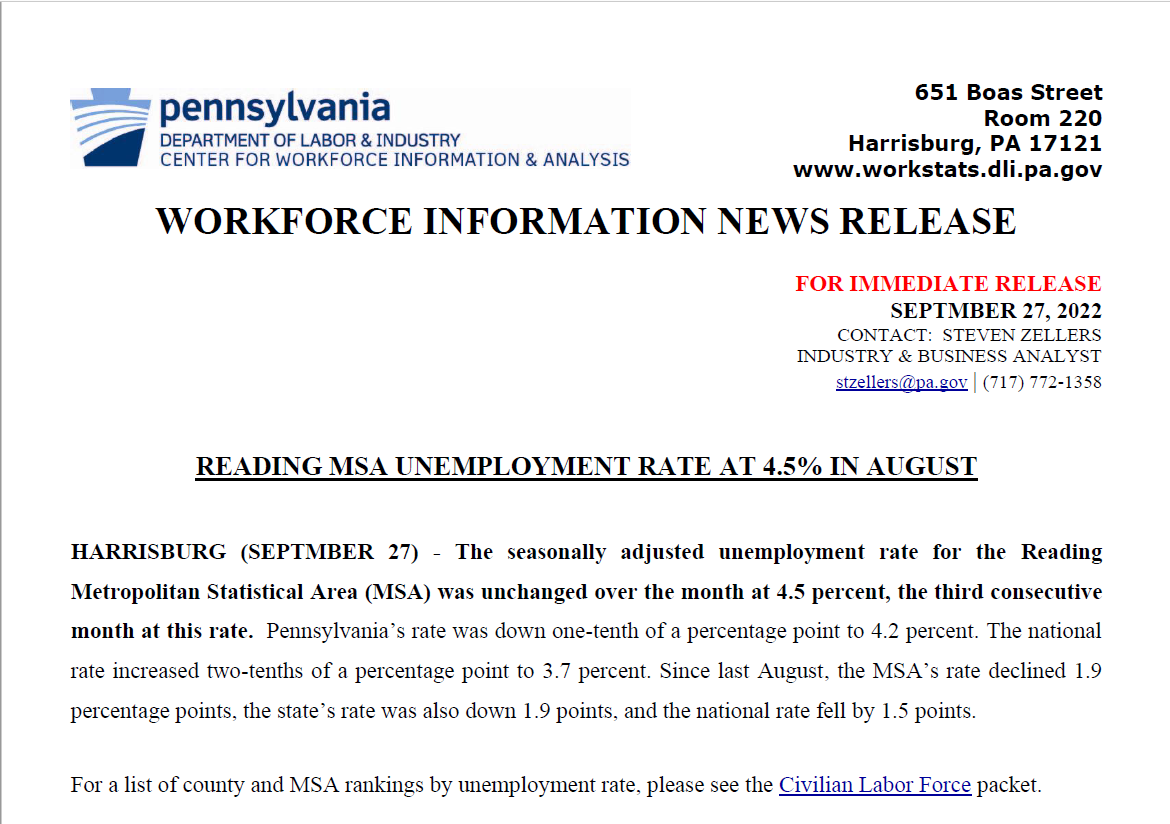 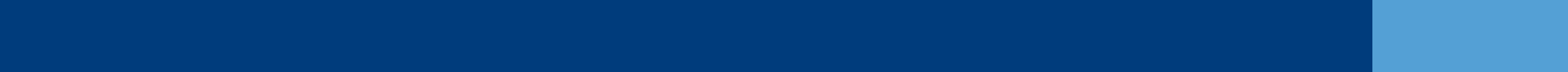 15
Sub-state Areas
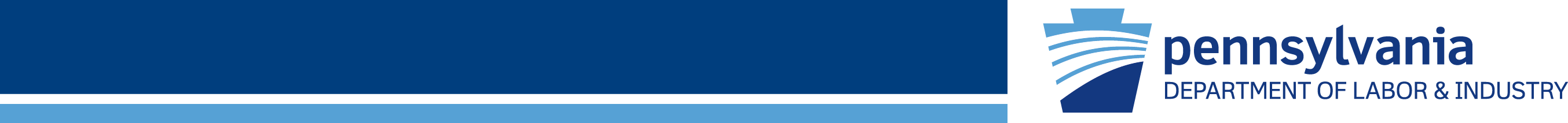 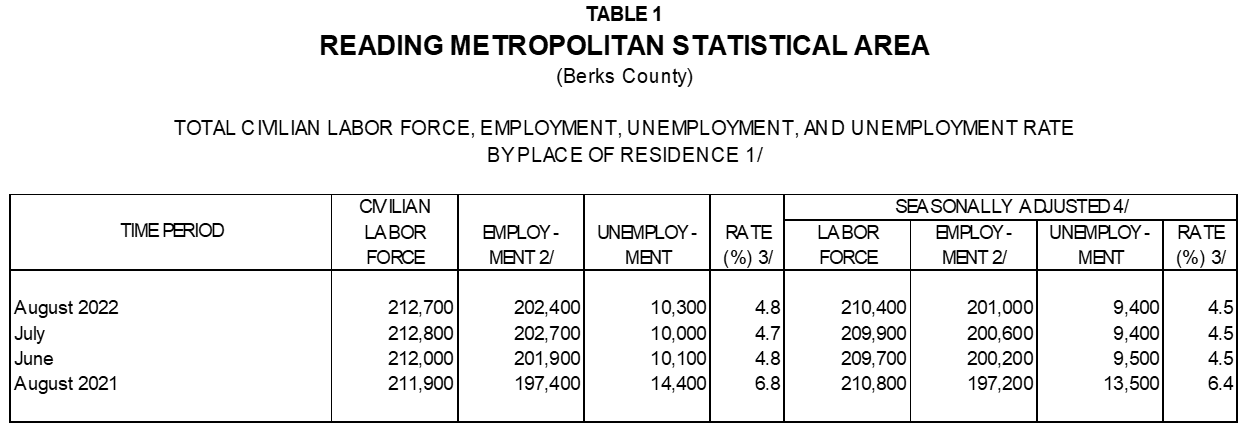 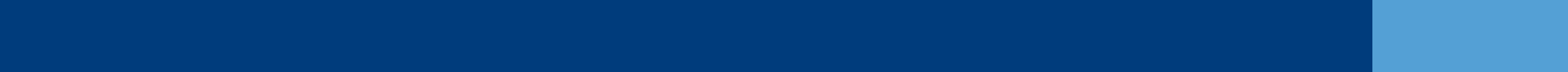 16
Sub-state Areas
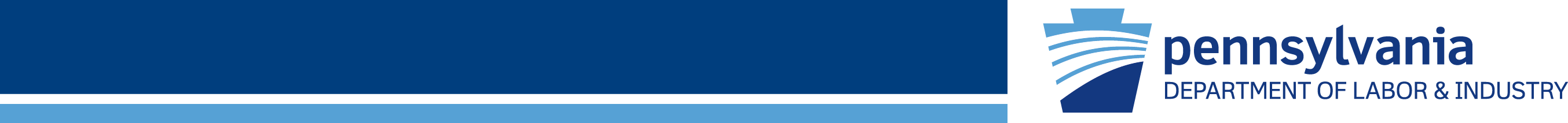 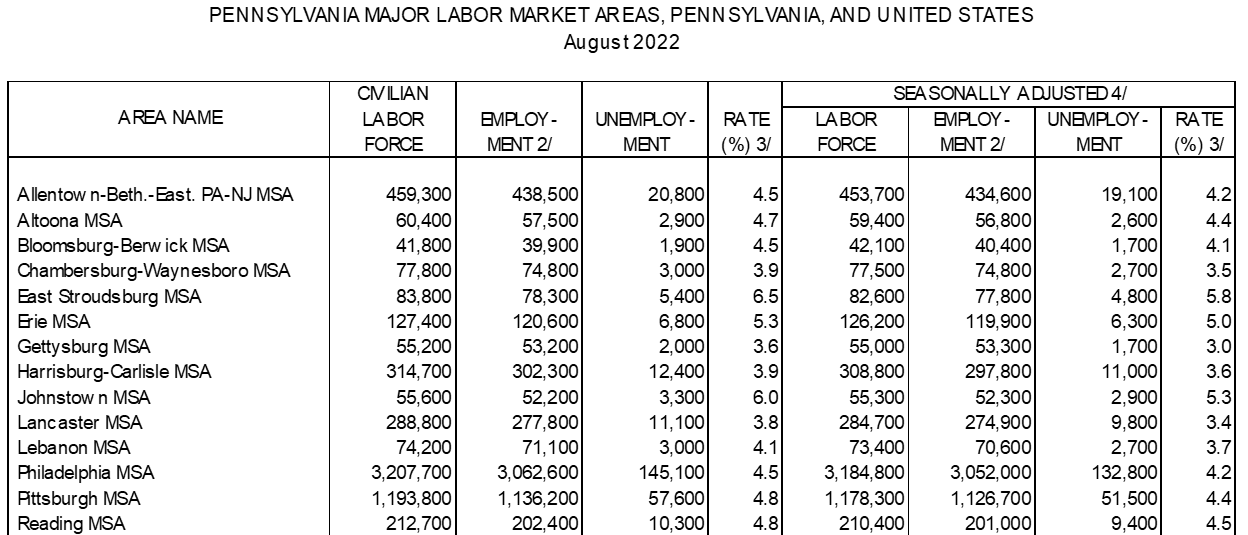 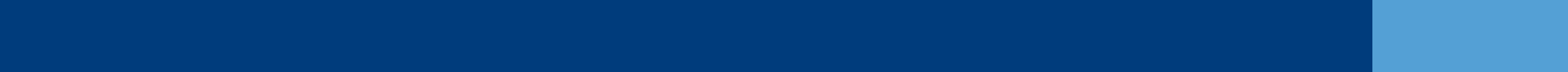 17
Sub-state Areas
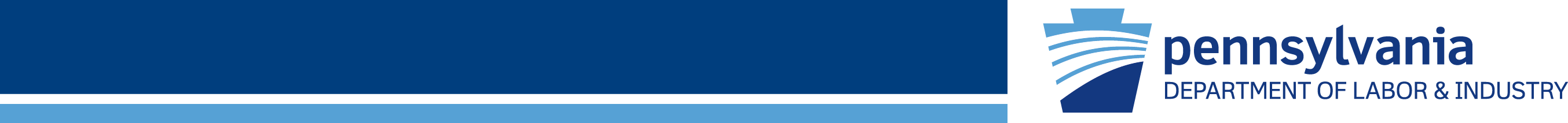 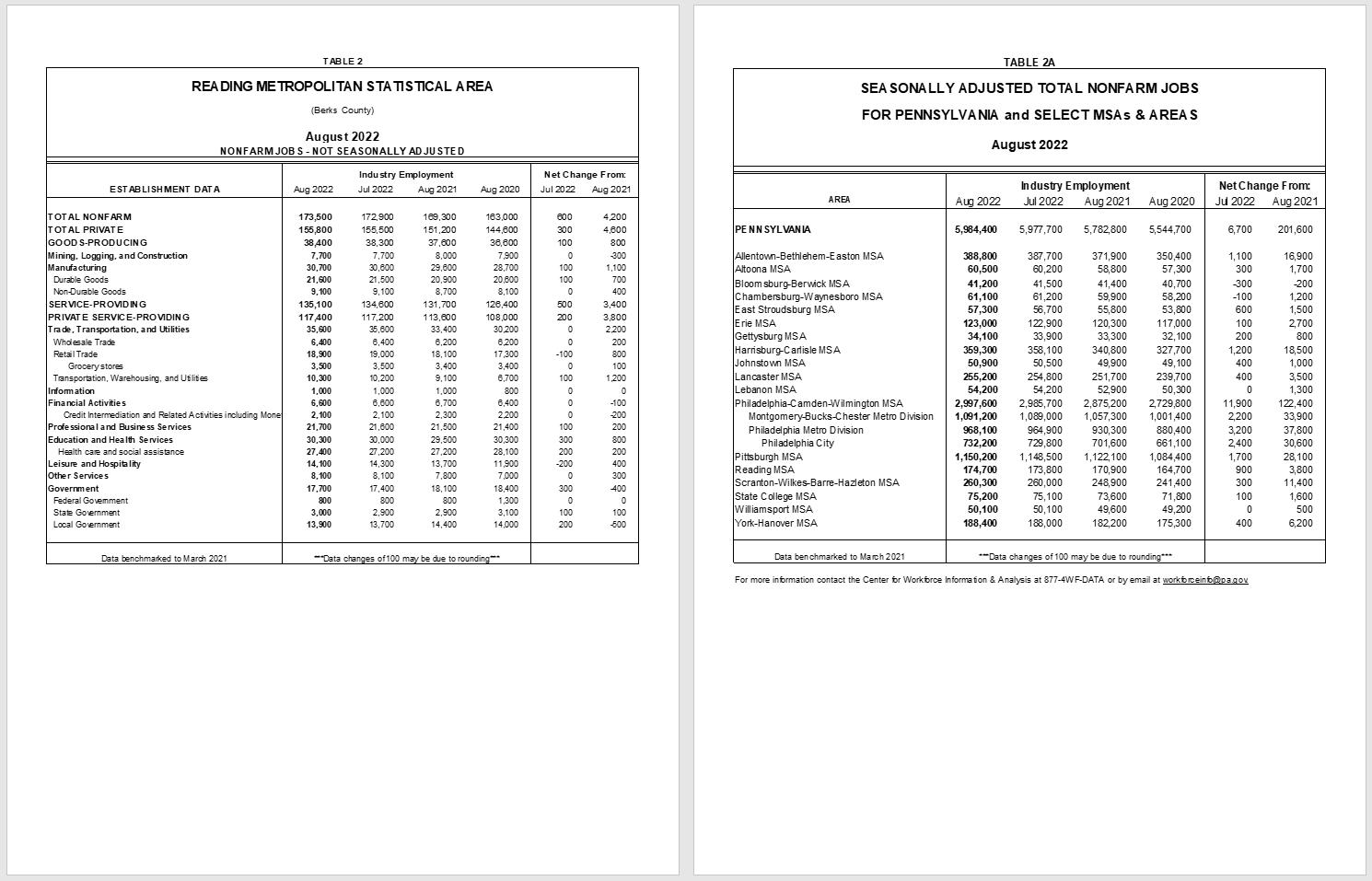 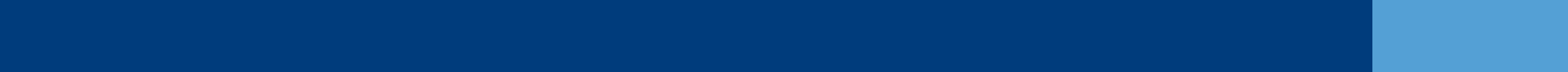 18
Sub-state Areas
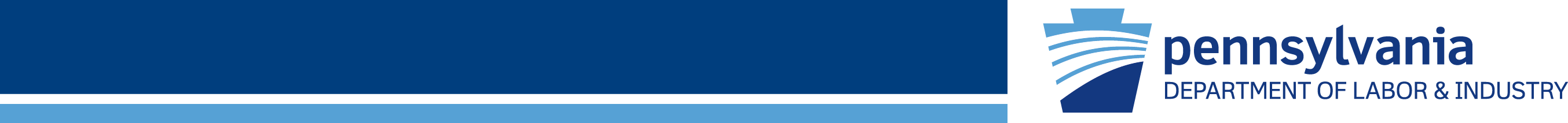 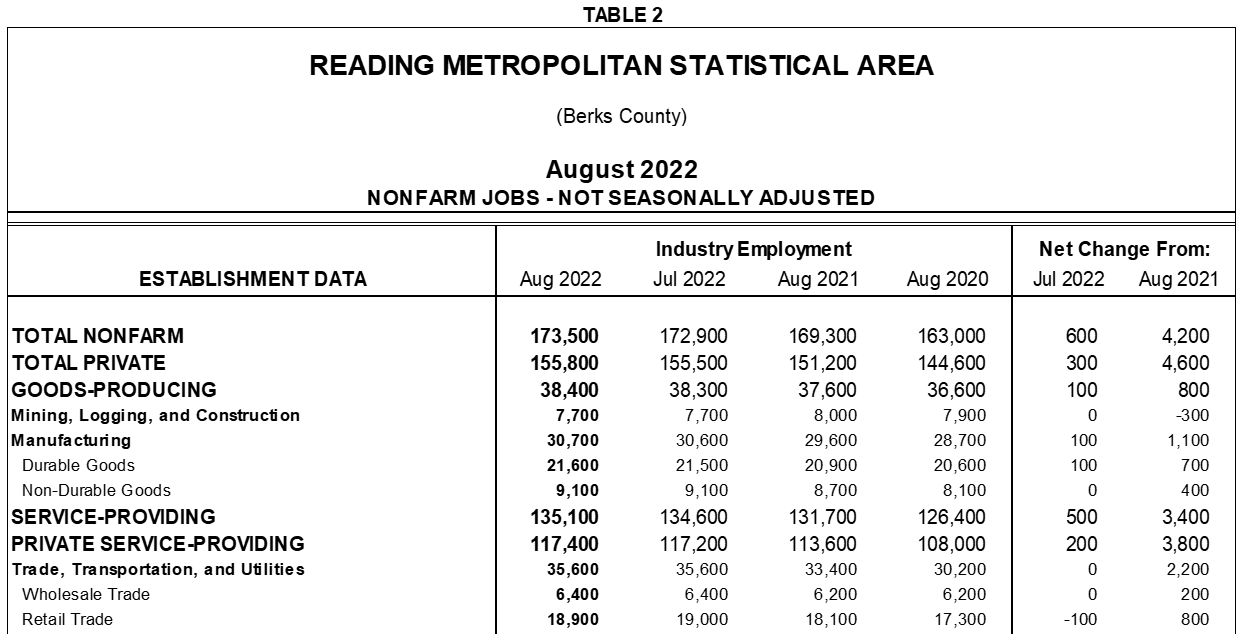 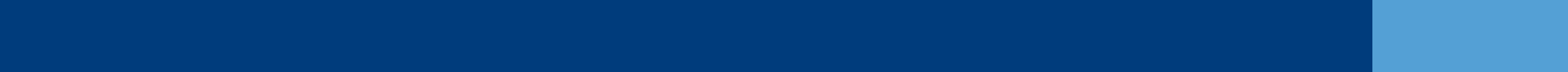 19
Sub-state Areas
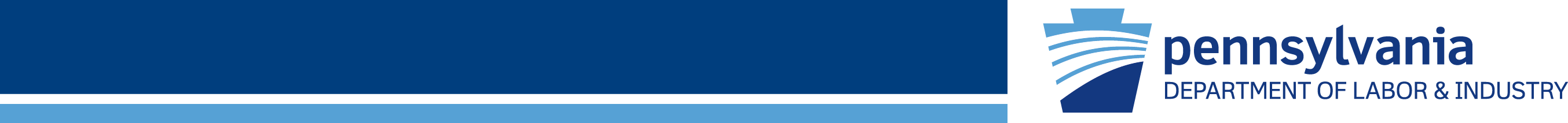 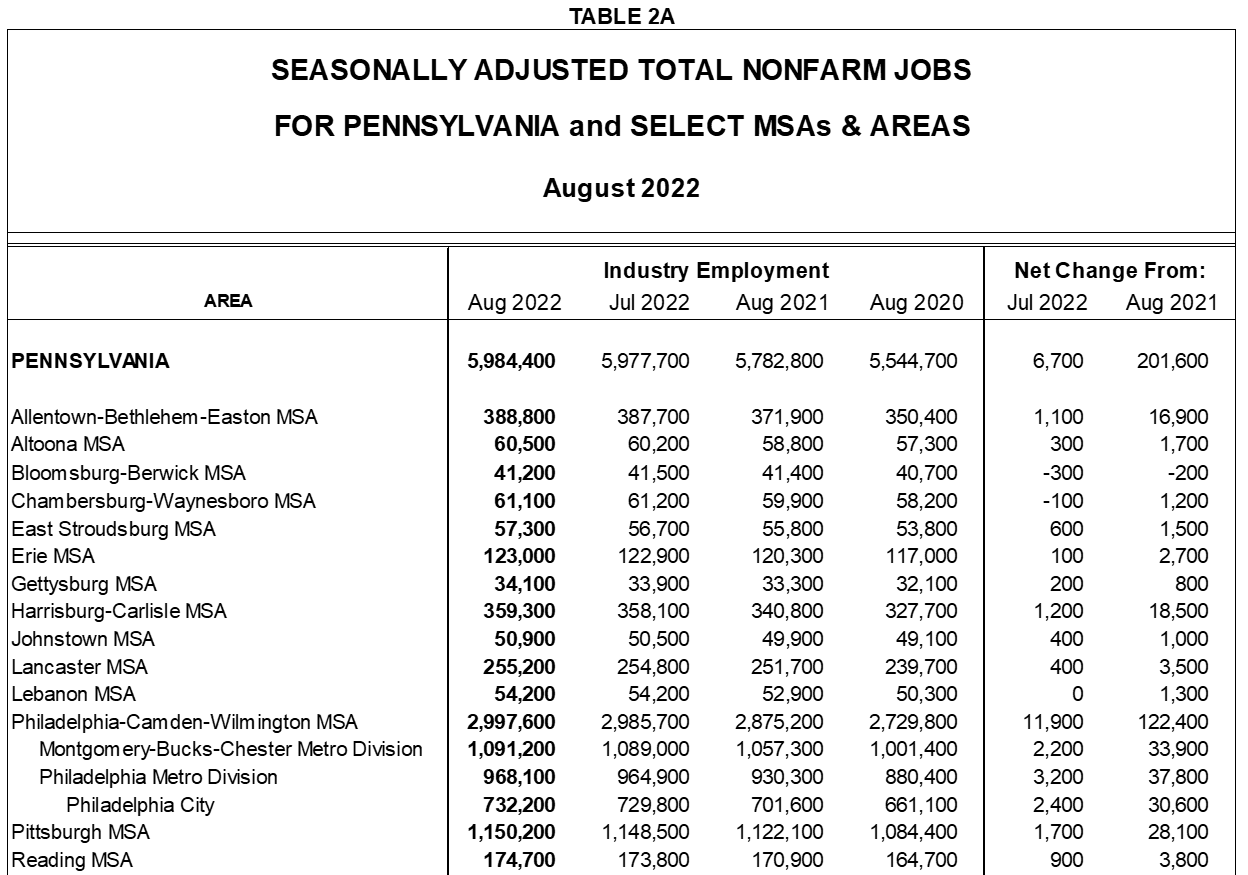 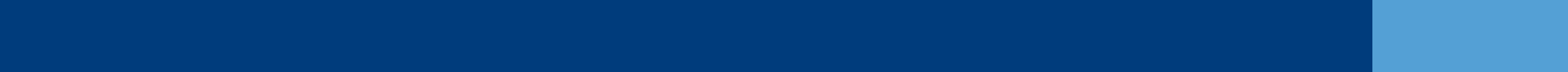 20
Release Schedules
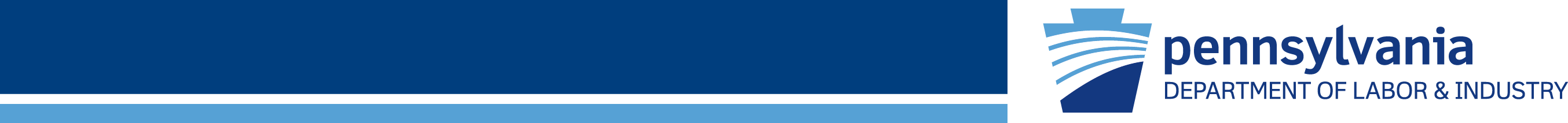 September Data Releases
National (BLS) – First Friday unless 1st of month
     (September data released on Oct. 7th)

State (L&I / CWIA) – Two Fridays later
     (September release date:  Oct. 21st)

Area (CWIA) – Approx. 10 days after State Data is released
     (September release date:  Nov. 1st)
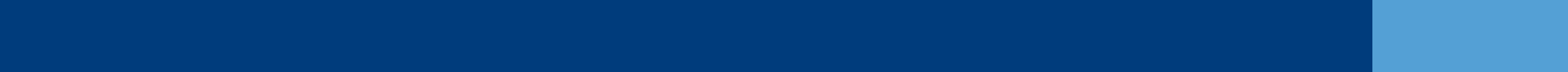 21
[Speaker Notes: blah]
Civilian Labor Force (CLF) Packet
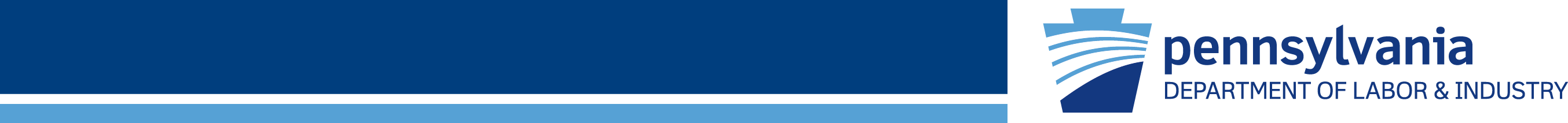 Civilian Labor Force Packet
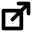 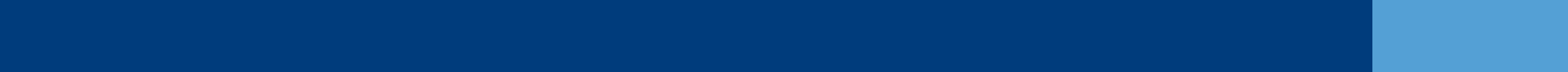 www.workstats.dli.pa.gov/Documents/Monthly%20Press%20Releases/clf.pdf
22
Civilian Labor Force (CLF) Packet
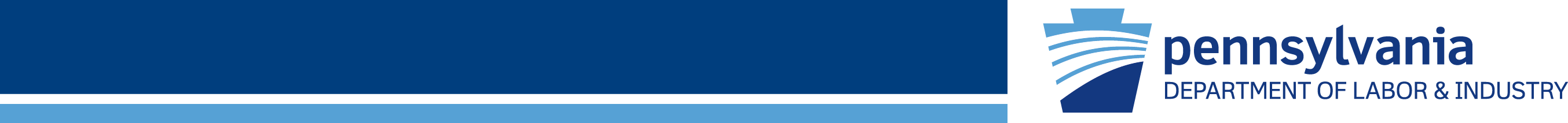 Supplement to the Press Releases
Released at same time as local data
Located in MEDIA CENTER
LAUS data, broken down by:
Geography
Time Frames
Seasonal Adjustment
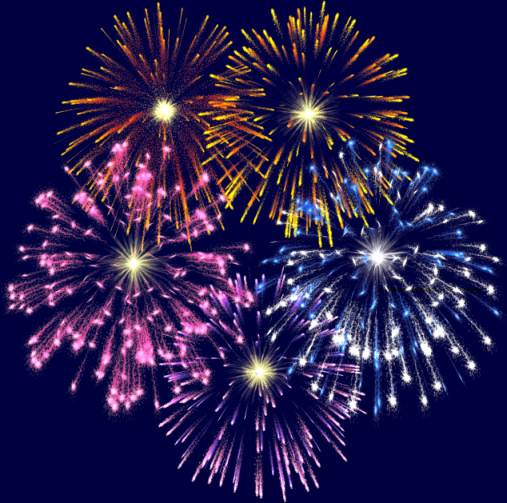 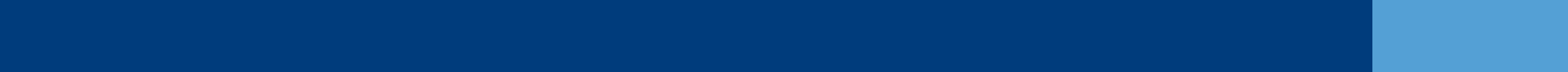 23
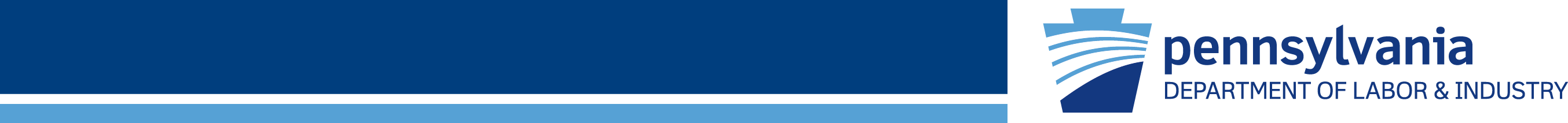 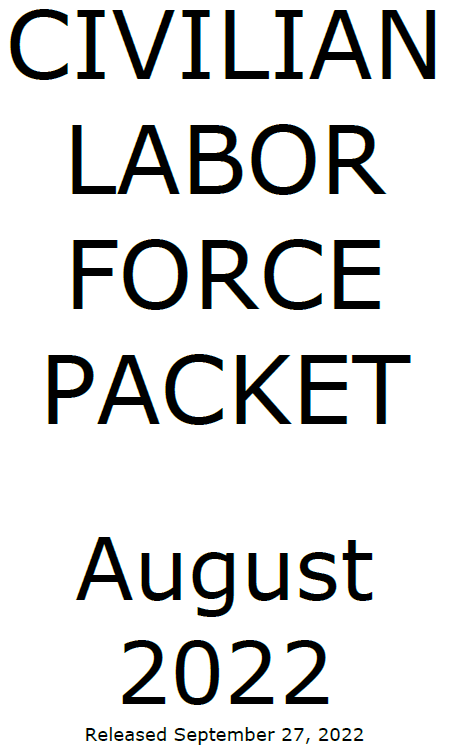 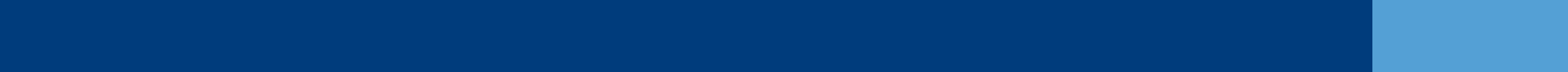 24
CLF – MSA Comparison
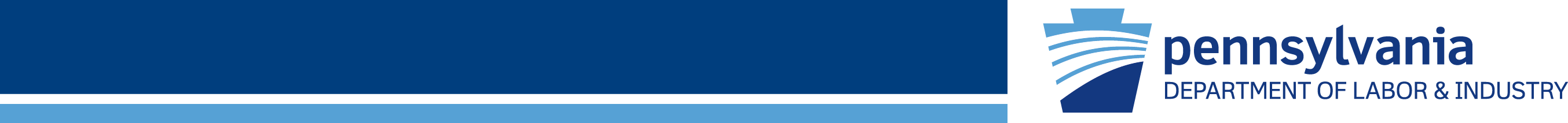 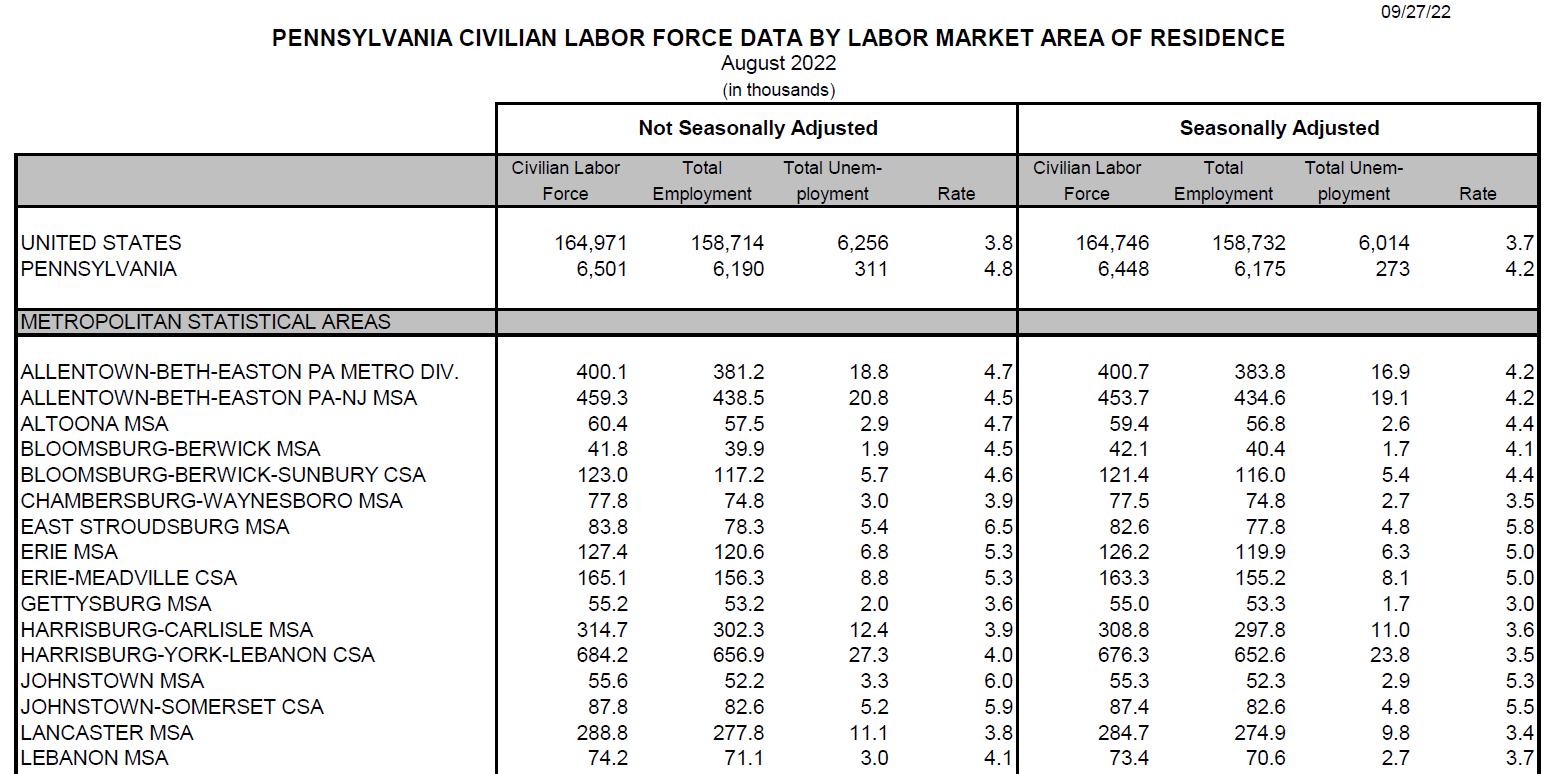 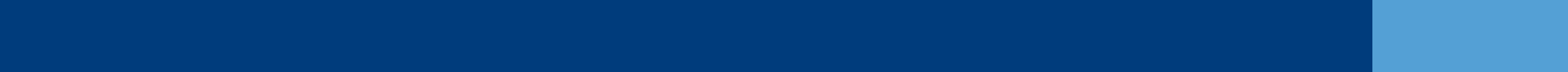 25
CLF – County Comparison
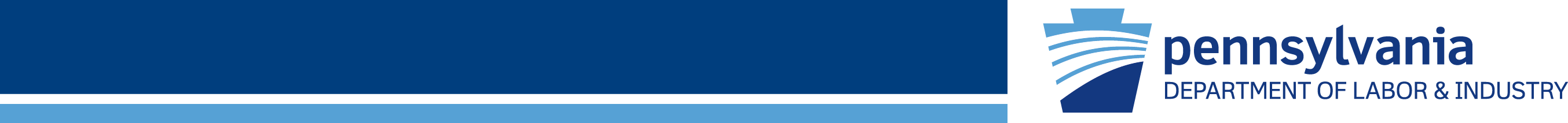 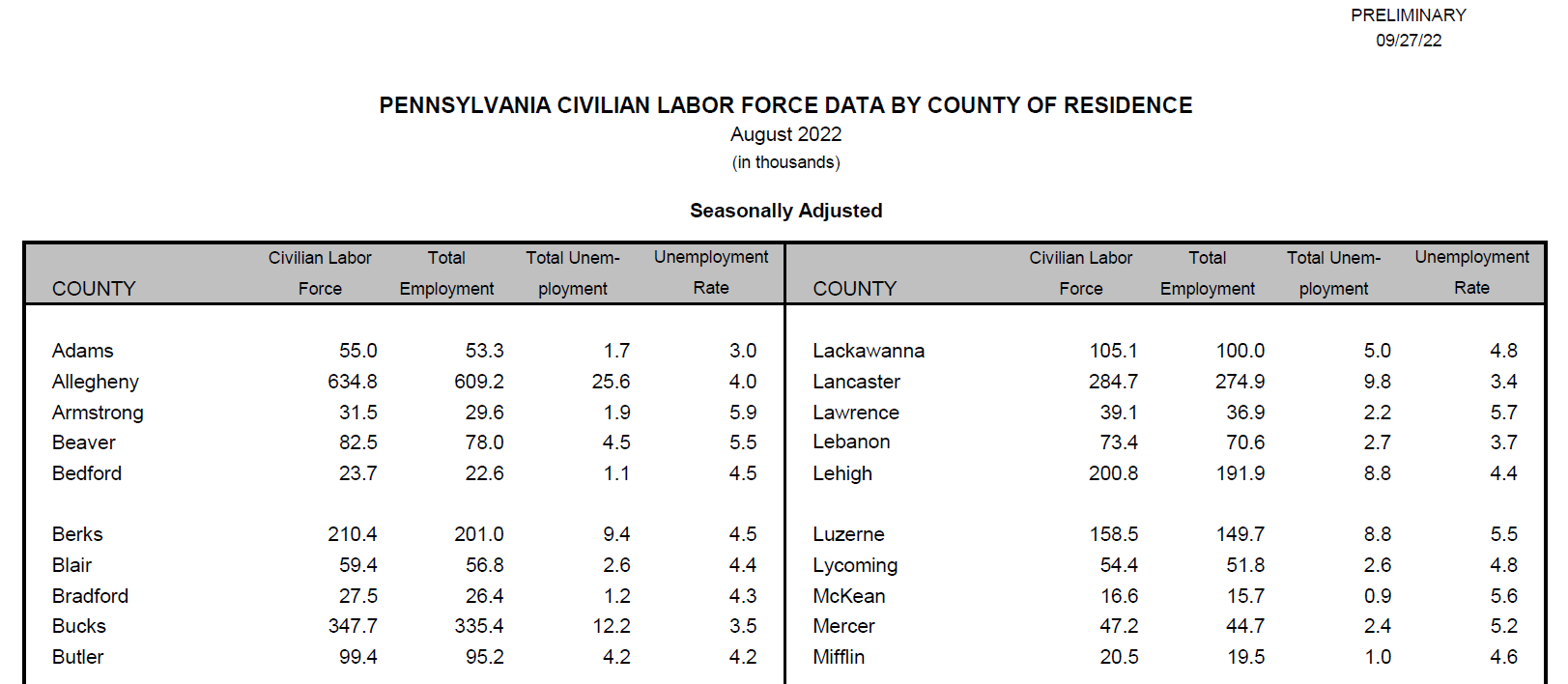 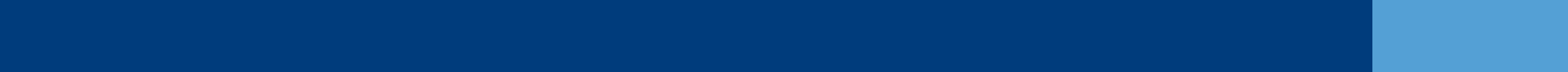 26
CLF – County Rankings
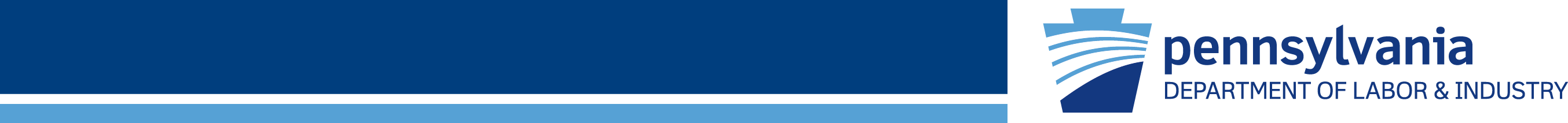 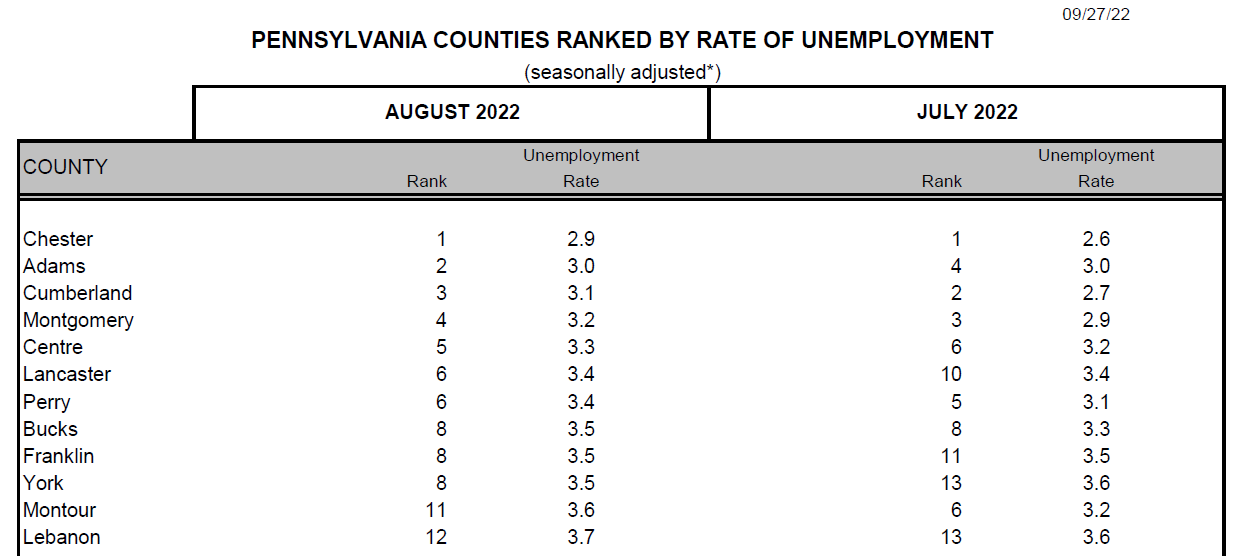 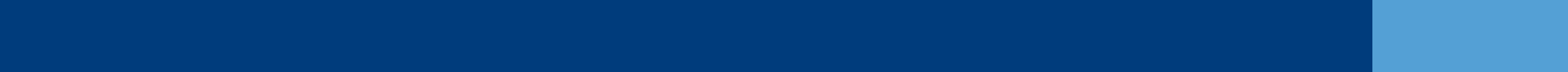 27
CLF – Labor Market Area Rankings
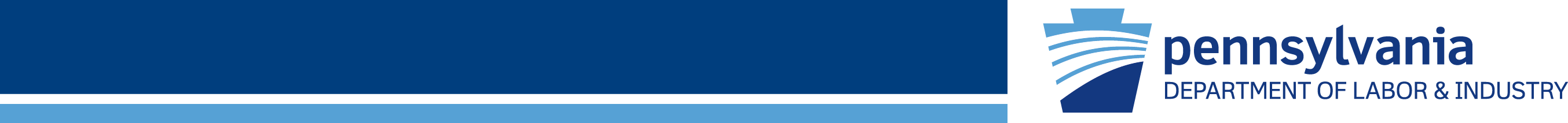 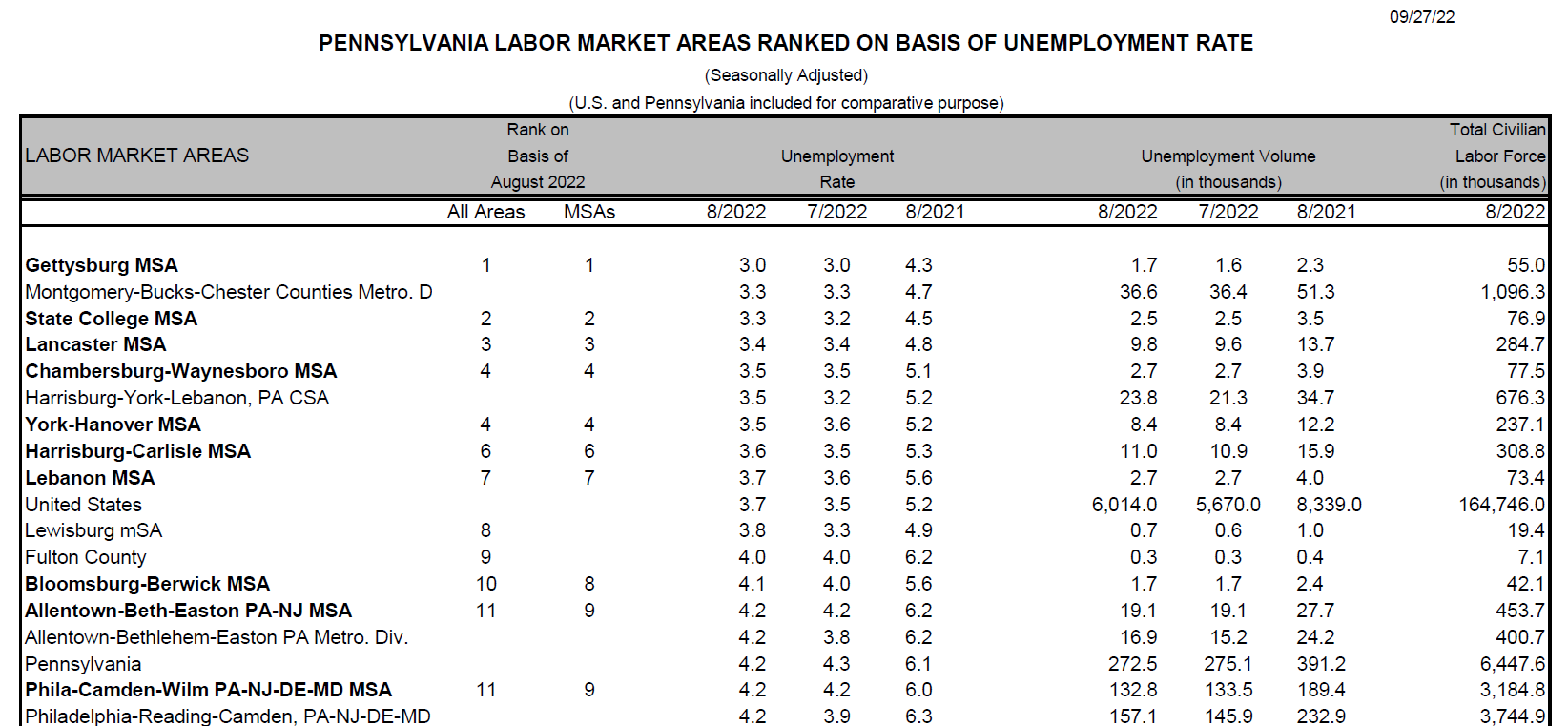 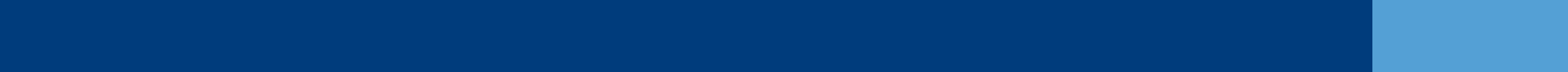 28
CLF – Minor Civil Divisions
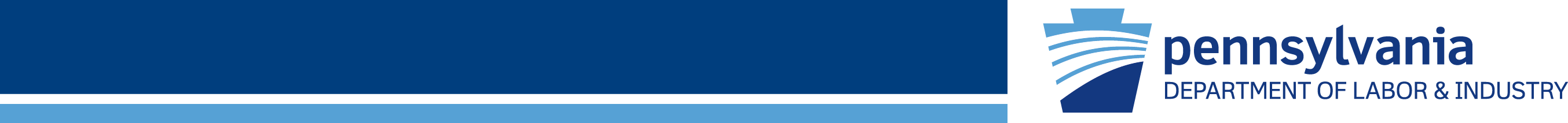 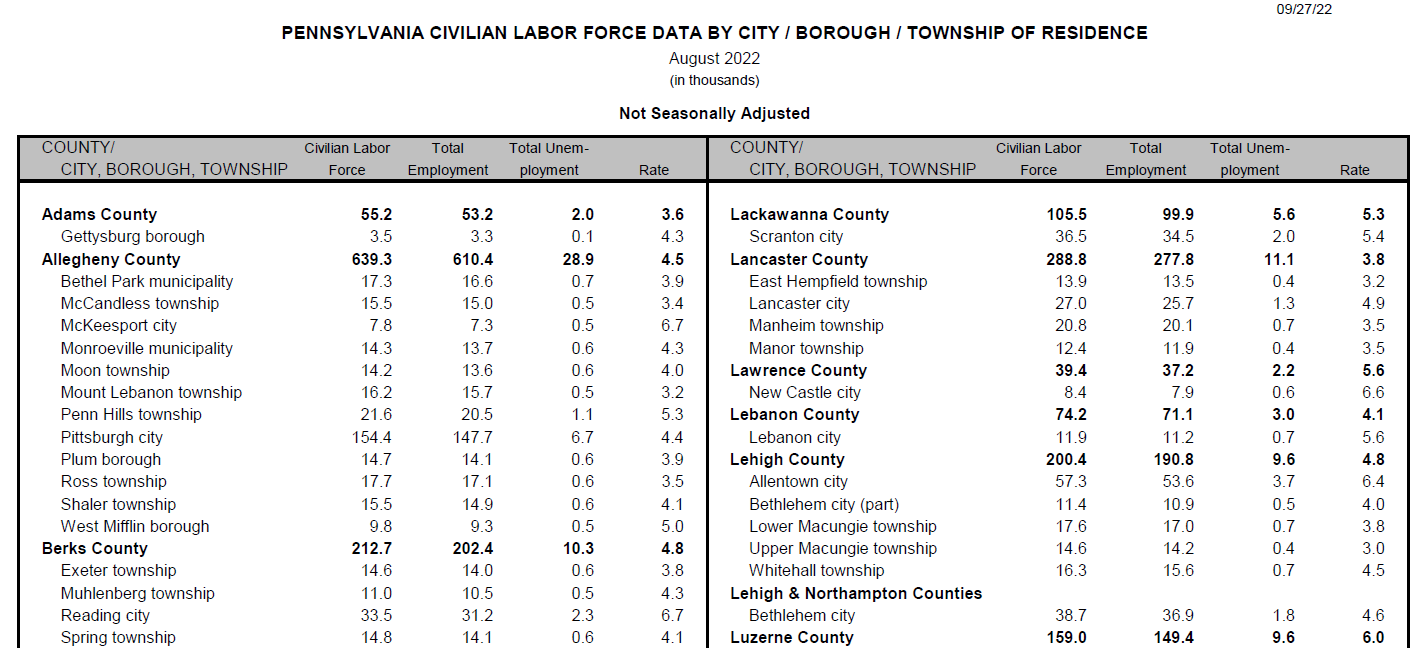 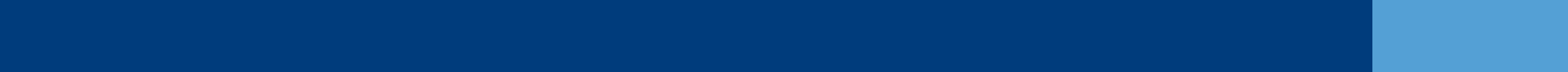 29
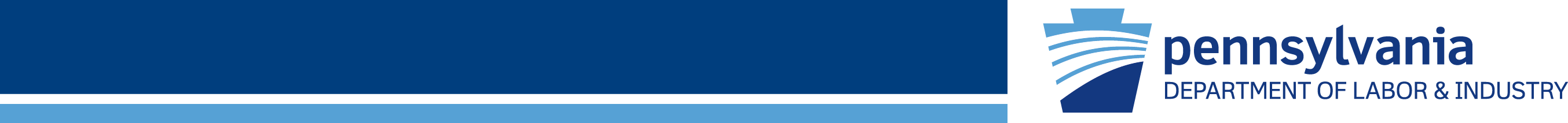 PA Monthly Workstats
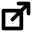 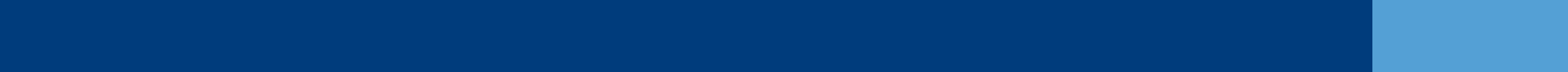 www.workstats.dli.pa.gov/Documents/PAMW/PAMW.pdf
30
Pennsylvania Monthly Workstats
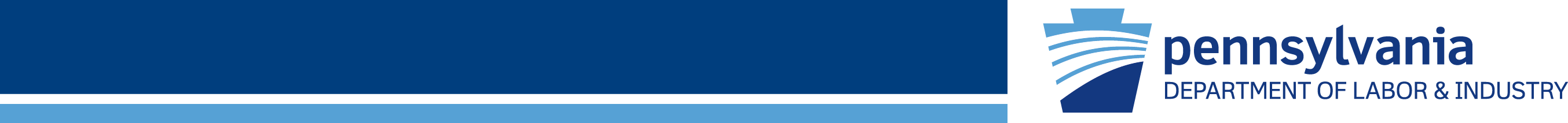 Fast Facts, anyone?
8-page document
Location: Products A to Z
Features:
“Big Numbers”
CES (Jobs data)
LAUS (Labor Force data)
UC Claims data
Pennsylvania Employer Activity
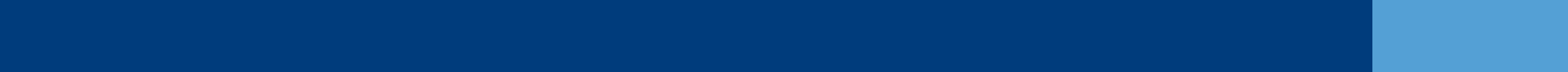 31
Pennsylvania Monthly Workstats
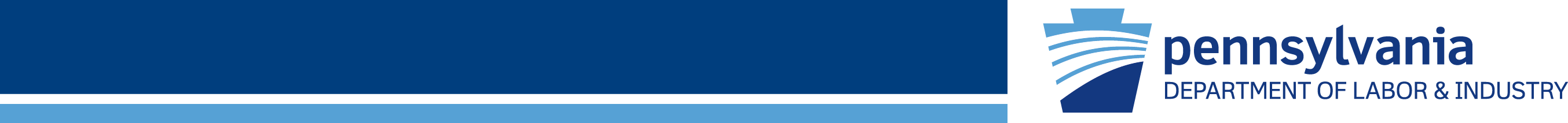 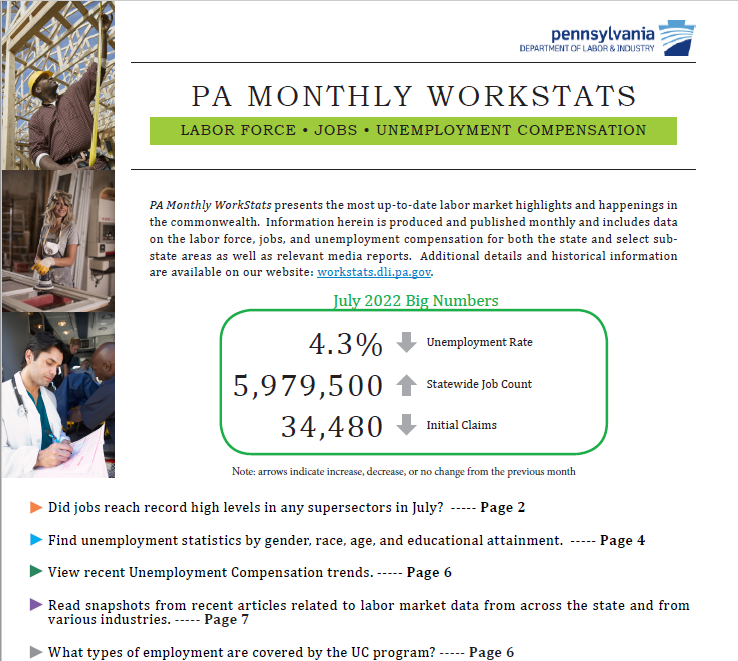 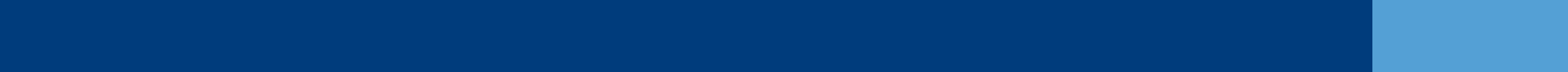 32
Monthly Workstats – Big Numbers
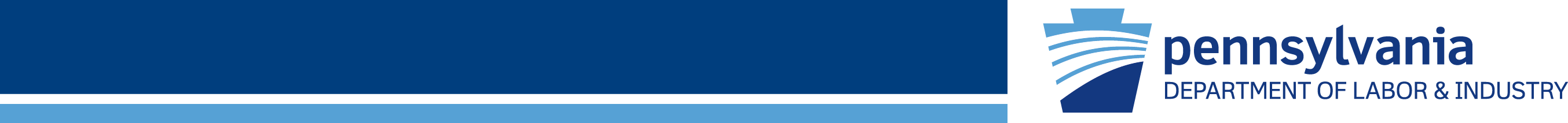 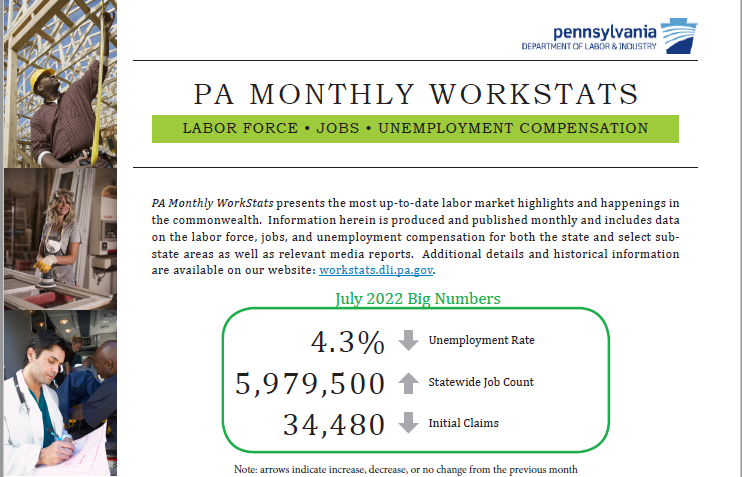 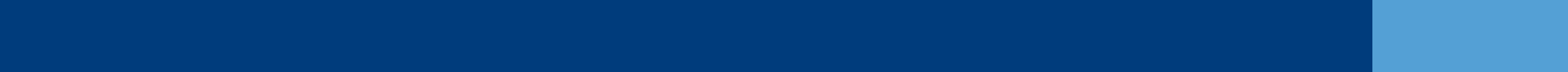 33
Monthly Workstats – Jobs (CES)
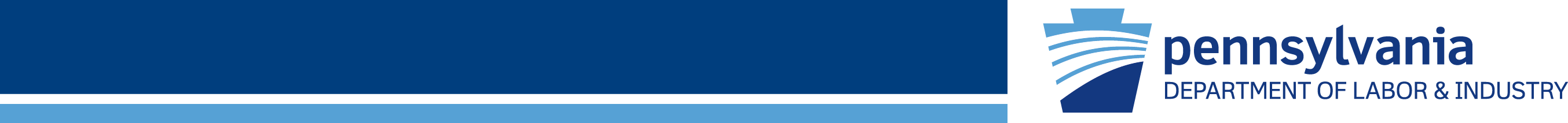 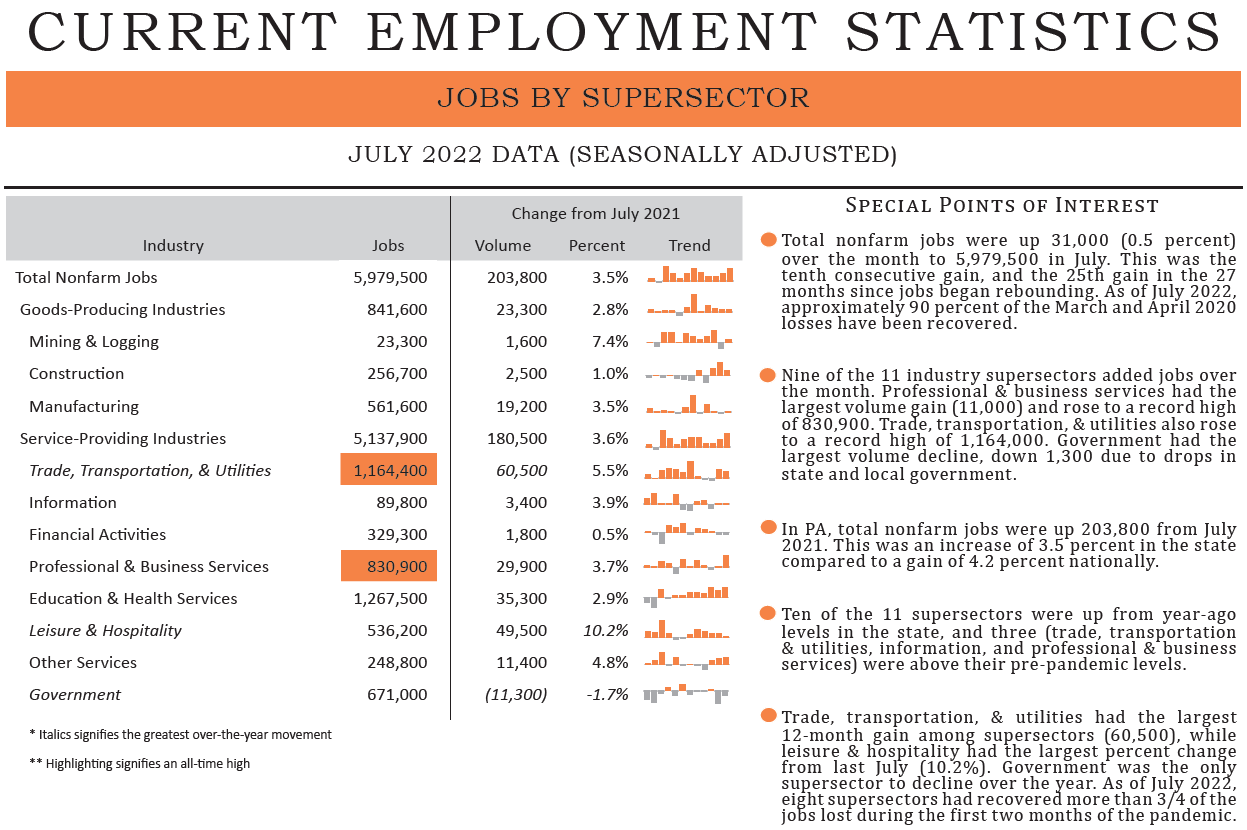 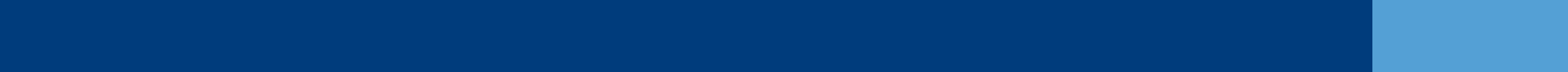 34
Monthly Workstats – Jobs (CES)
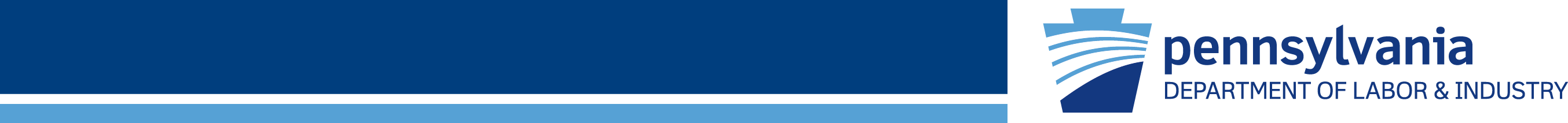 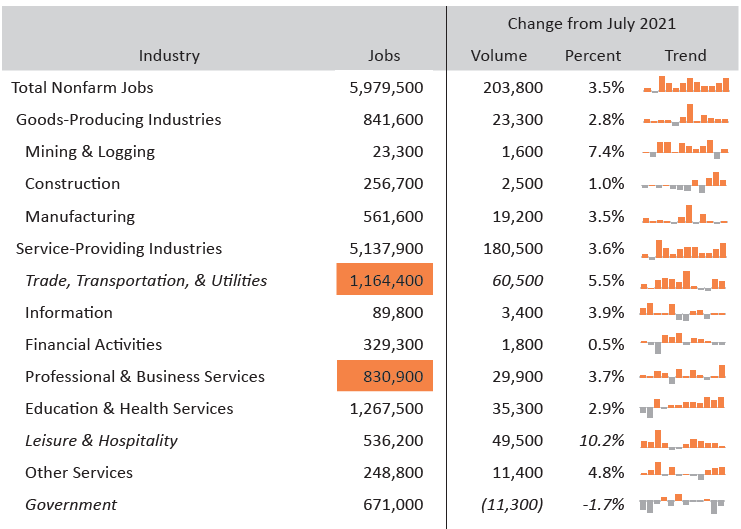 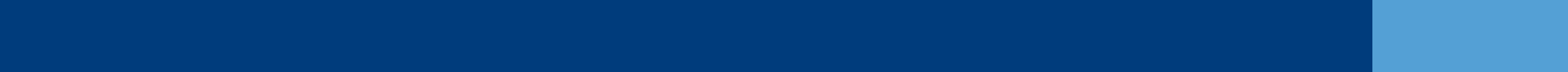 35
Monthly Workstats – Jobs (CES)
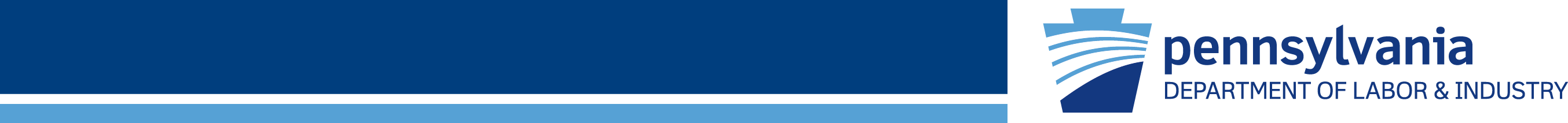 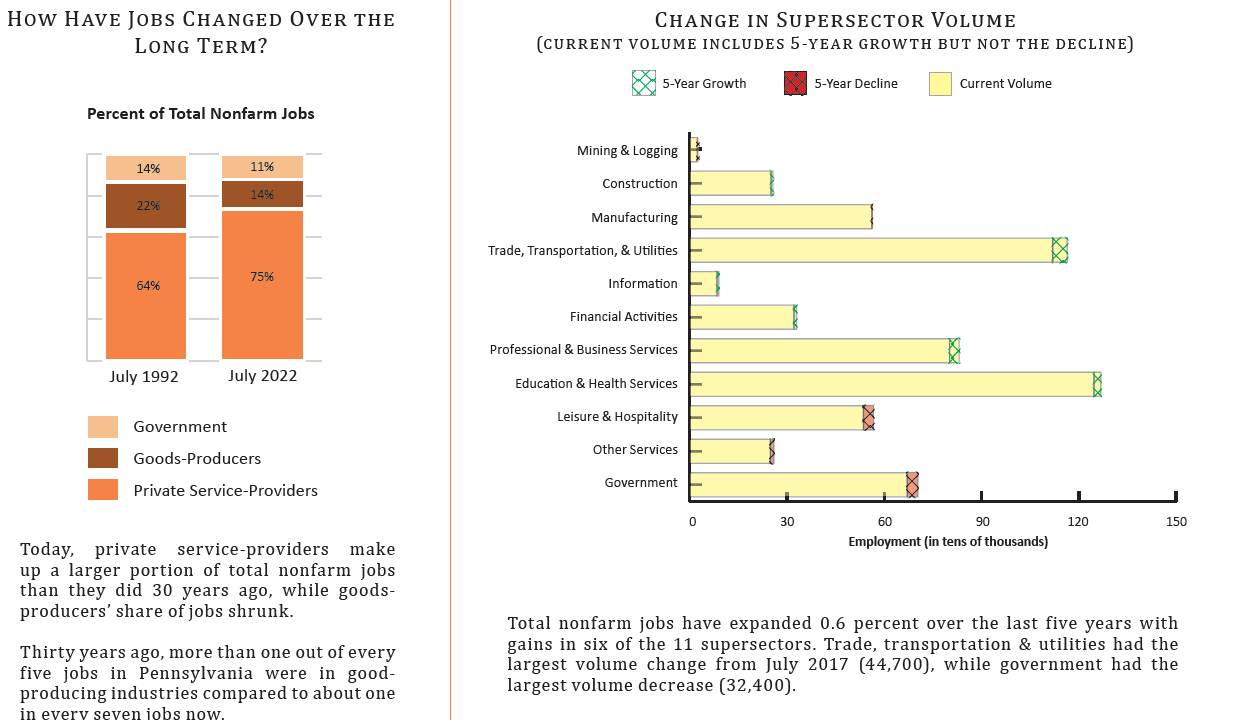 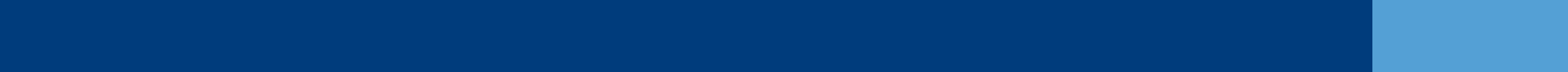 36
Monthly Workstats – Jobs (CES)
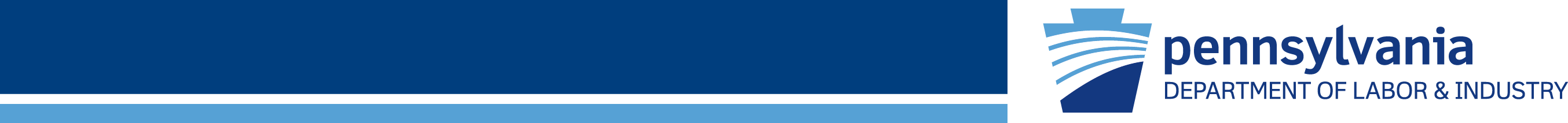 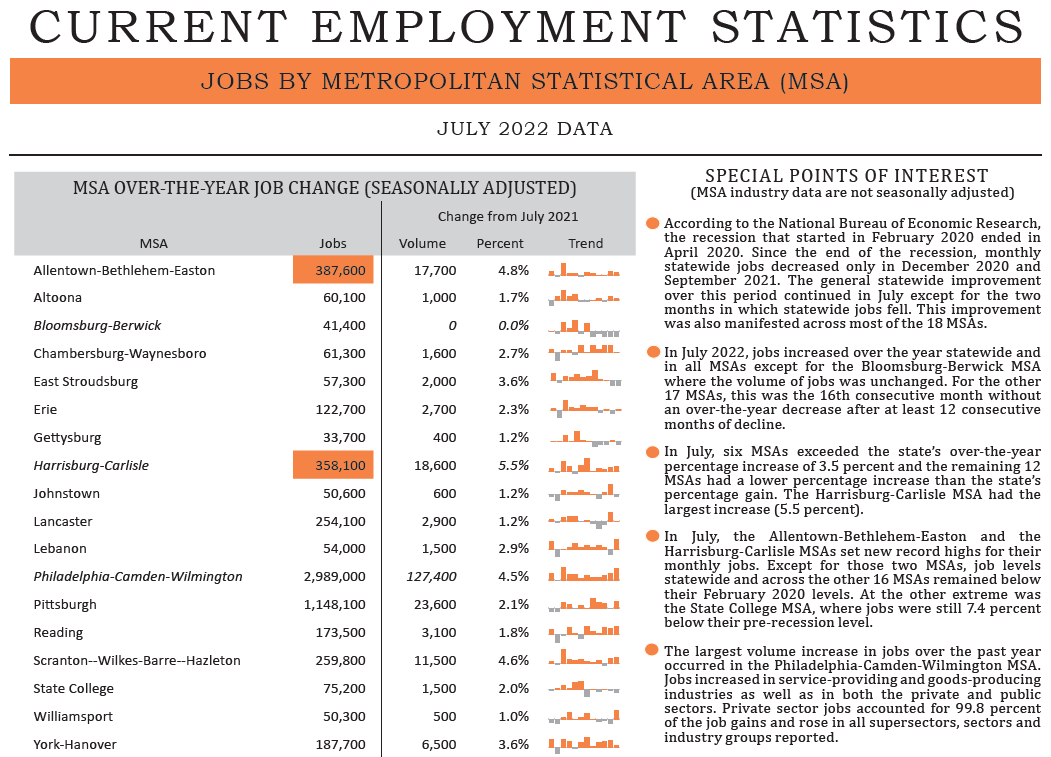 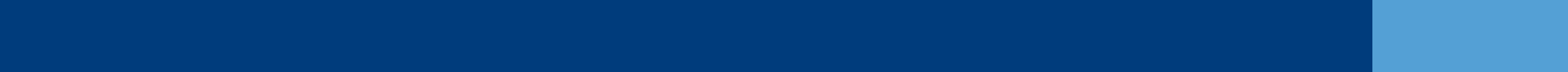 37
[Speaker Notes: Page 3 top cropped table and text]
Monthly Workstats – Jobs (CES)
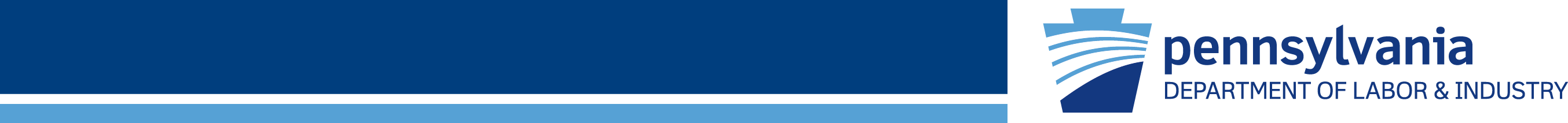 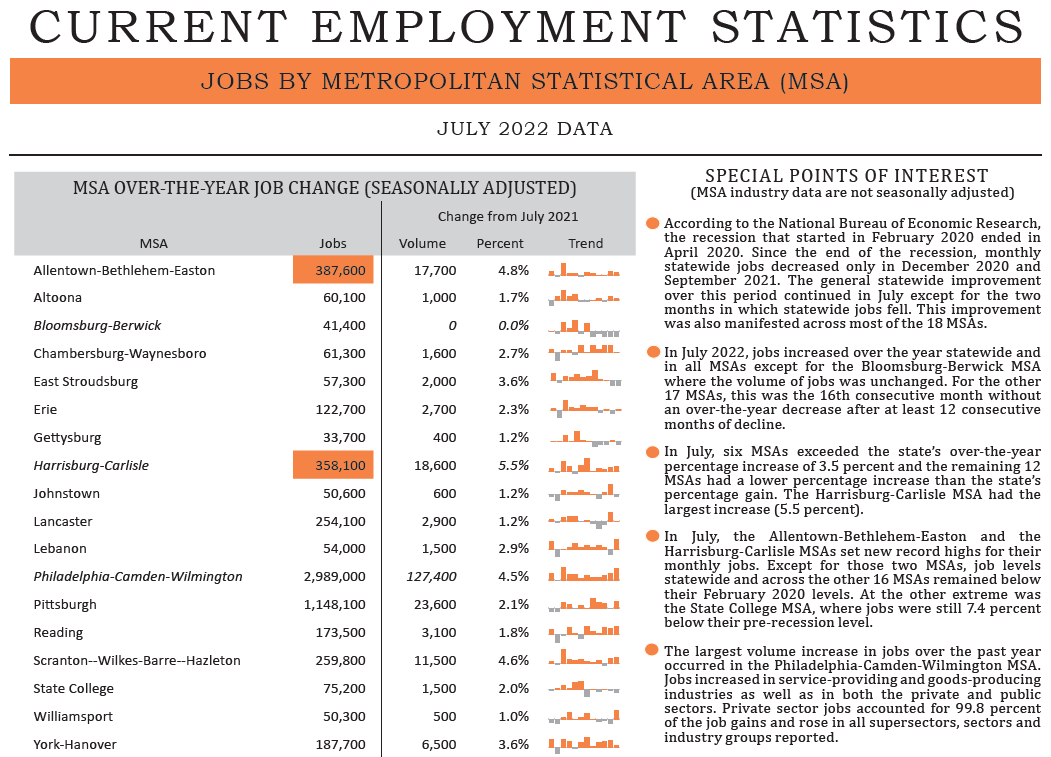 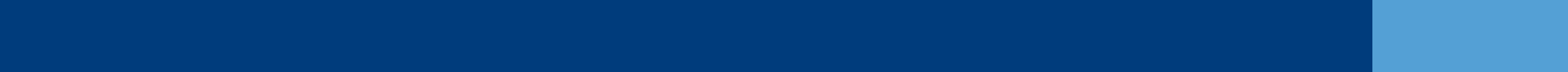 38
[Speaker Notes: Page 3 top cropped table only]
Monthly Workstats – Labor Force (LAUS)
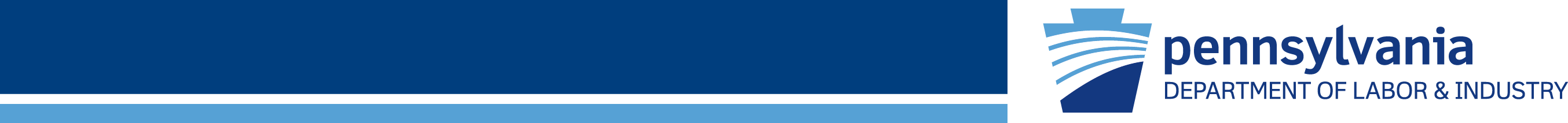 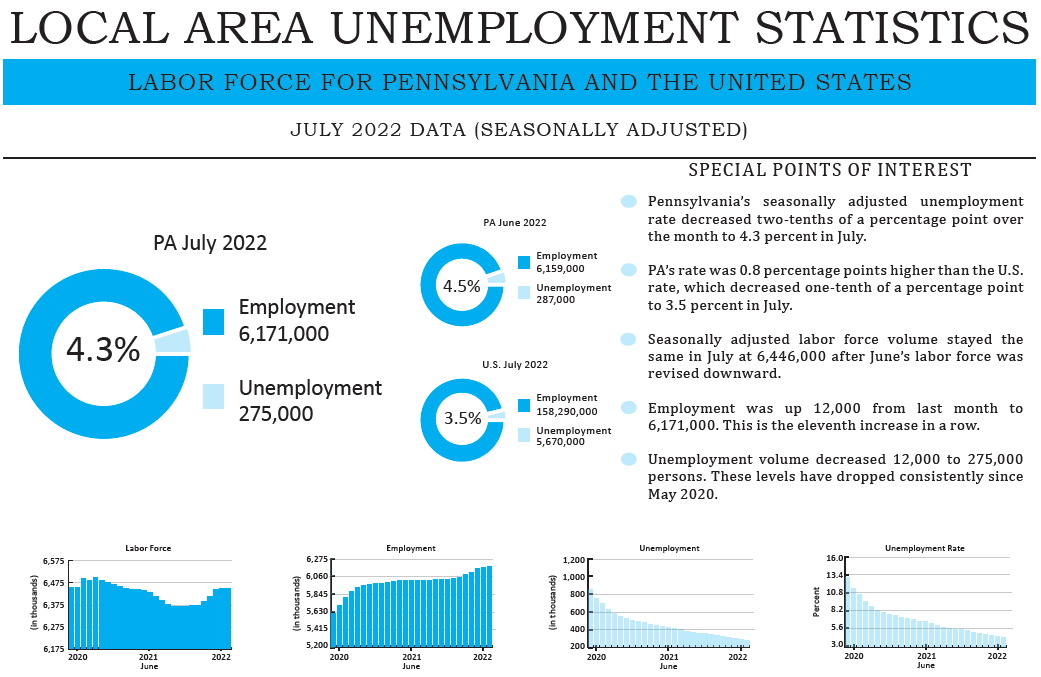 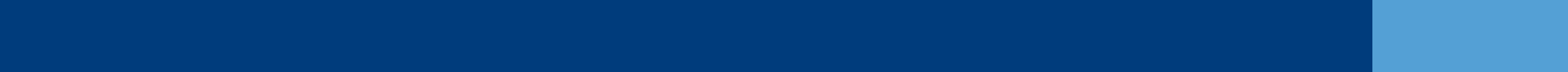 39
Monthly Workstats – Labor Force (LAUS)
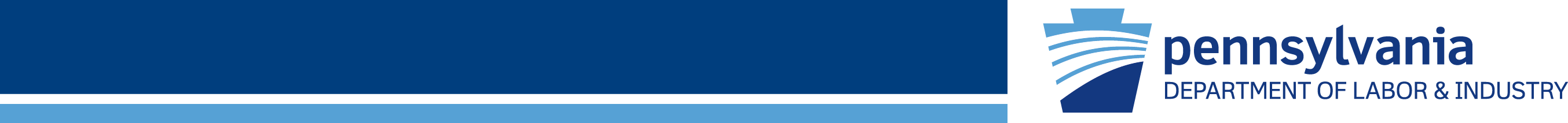 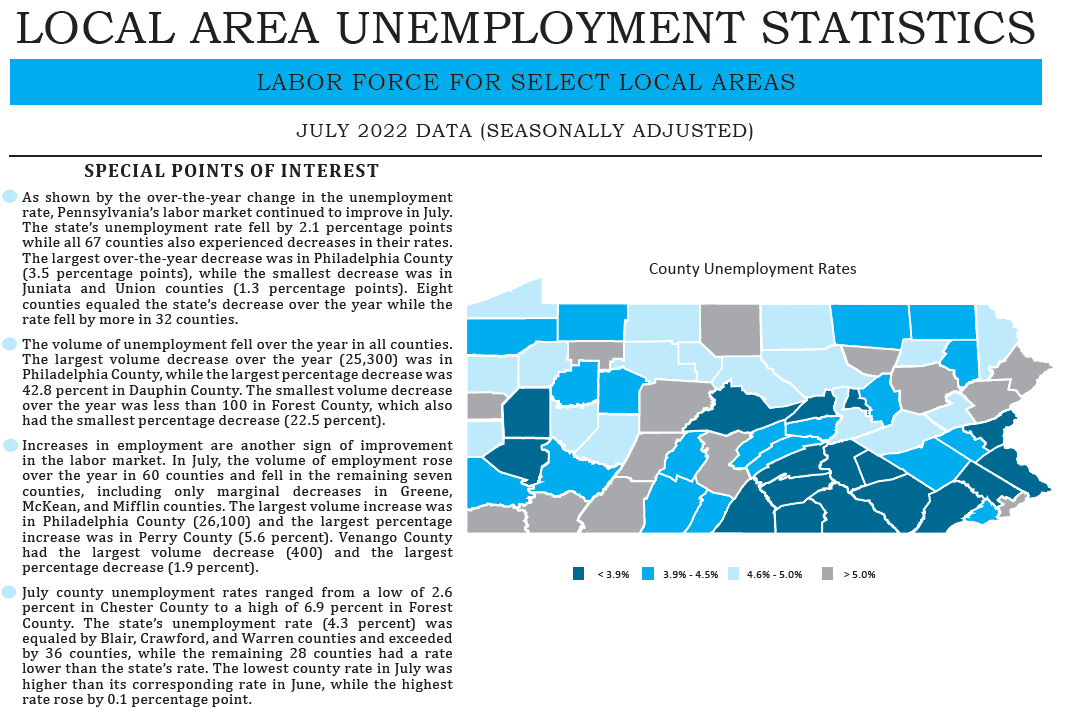 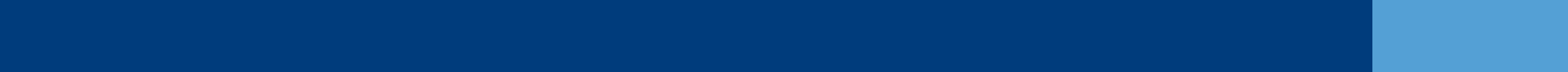 40
[Speaker Notes: Cropped out top 2 headings]
Monthly Workstats – UC Claims Data
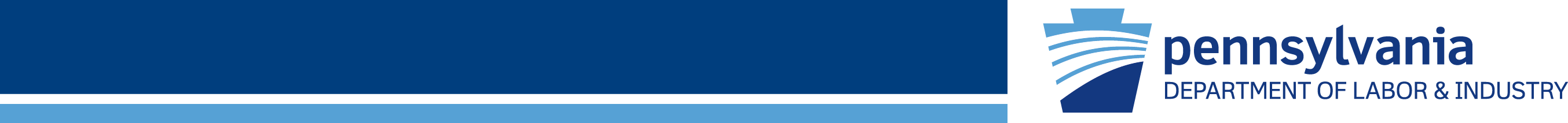 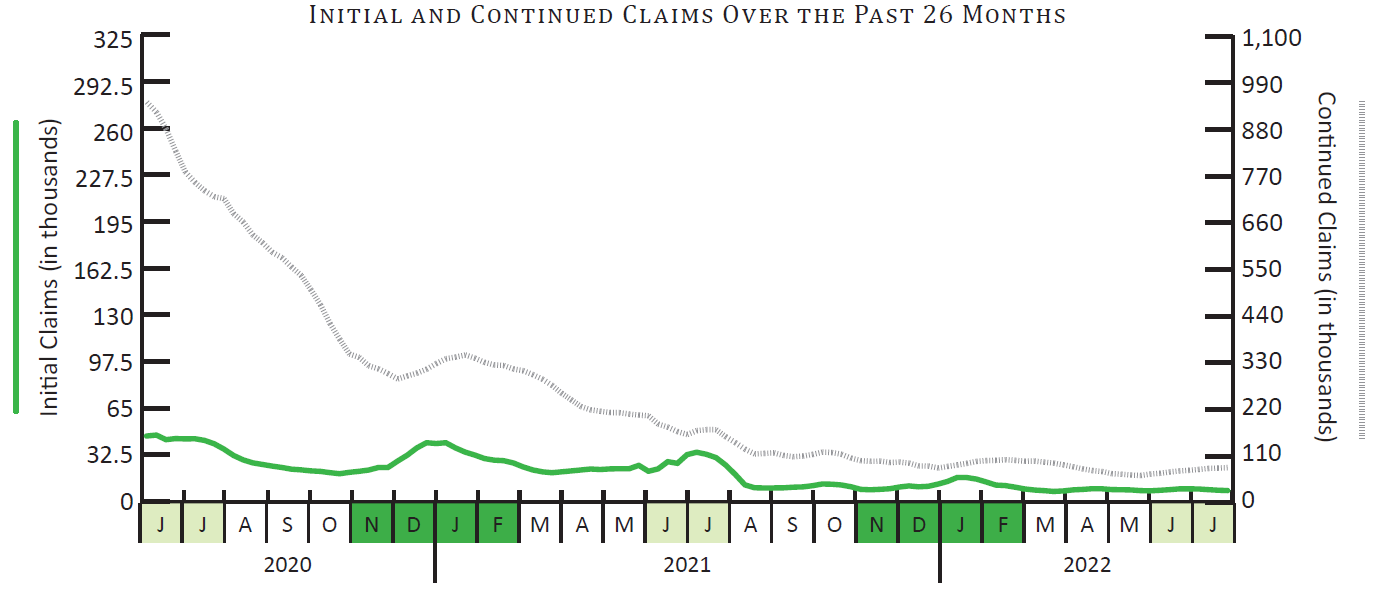 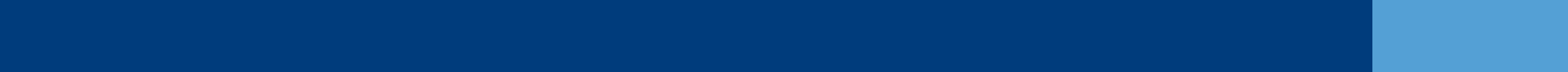 41
Monthly Workstats – Press Update
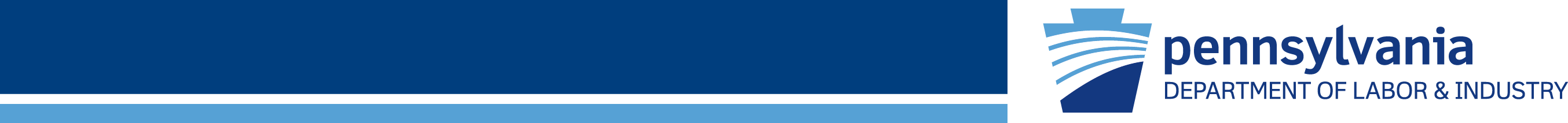 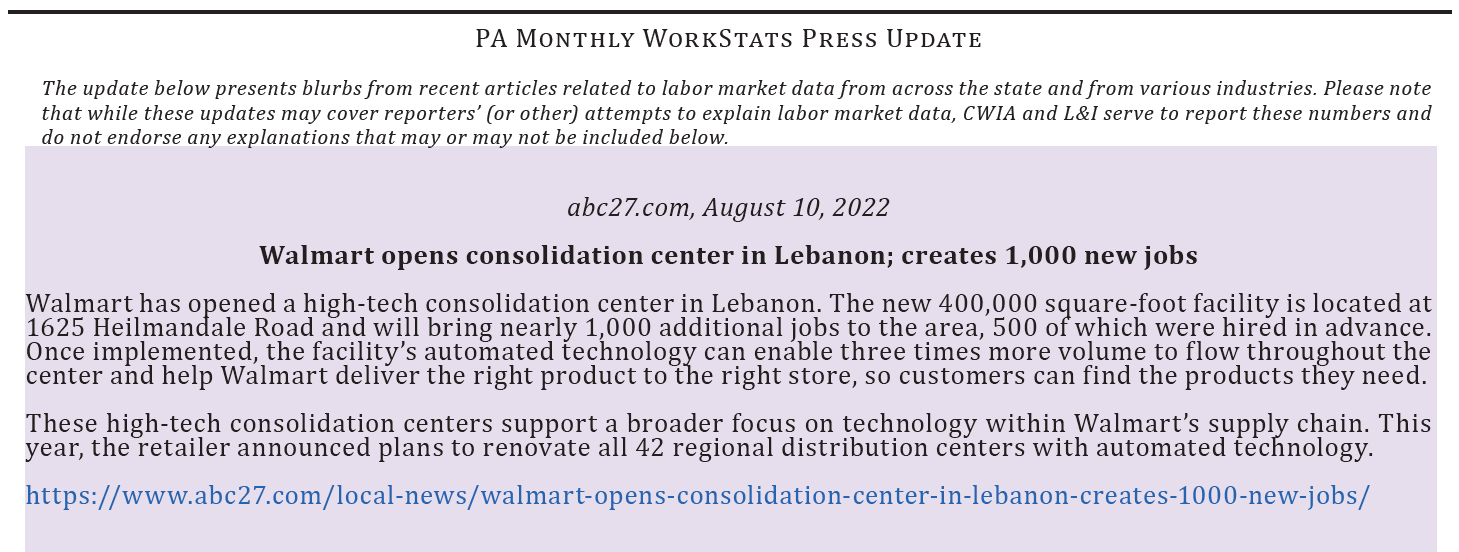 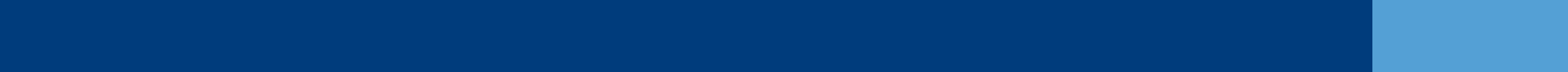 42
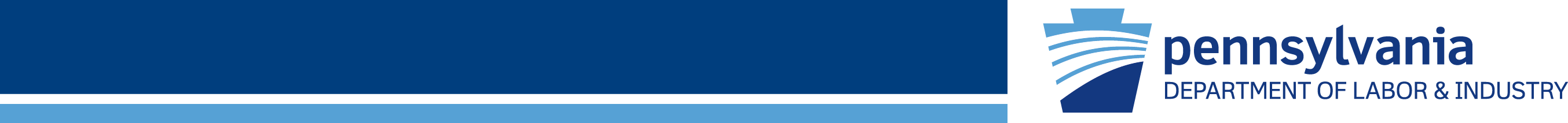 Area Profiles
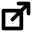 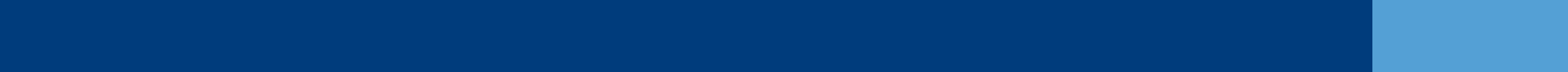 www.workstats.dli.pa.gov/Products/CountyProfiles/Pages/default.aspx
43
Area Profiles
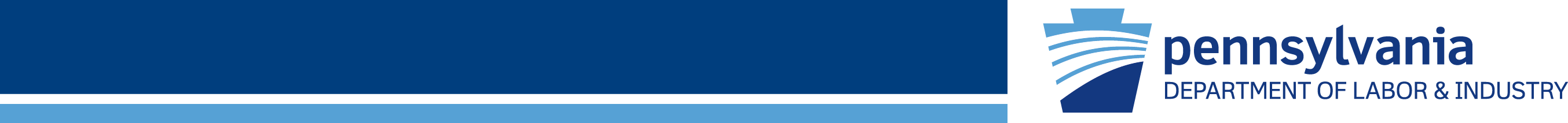 2-page document
Economic snapshot by geography
Location: Products A to Z
(Note: County and WDA Profiles list separately)
Multiple data programs, including:
Census, BEA
Job Openings (Help Wanted On-line)
QCEW (Establishments, Jobs, Wages)
Occupational Wages
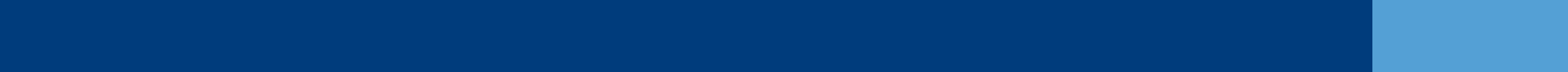 44
Area Profiles
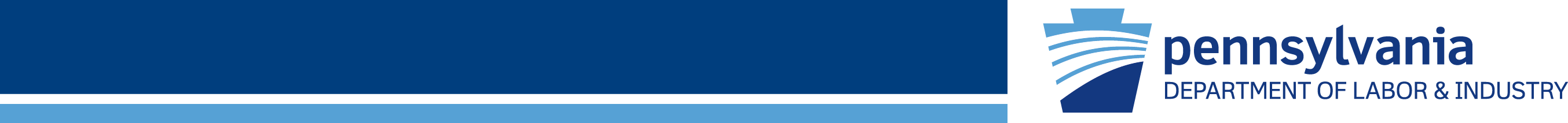 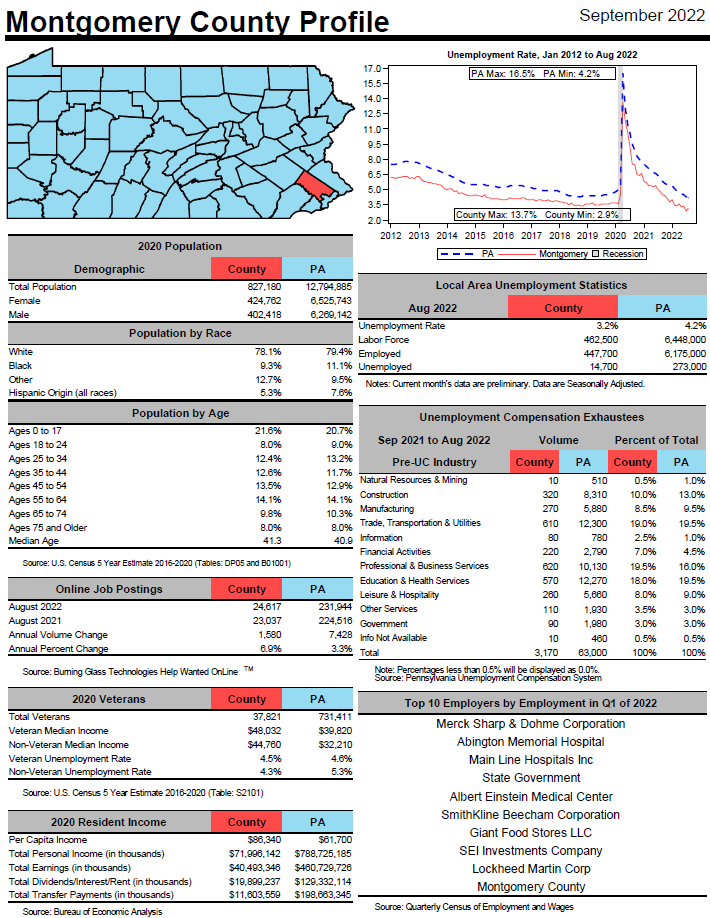 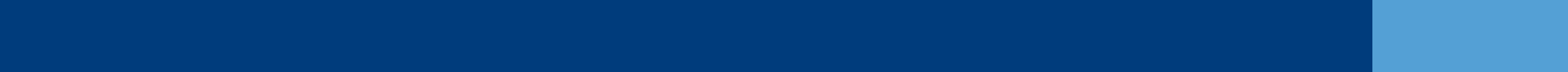 45
Area Profiles – Population/Census
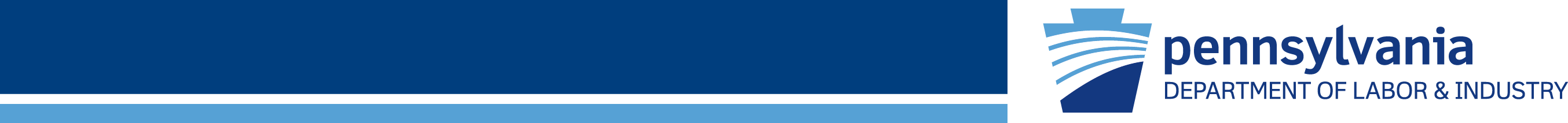 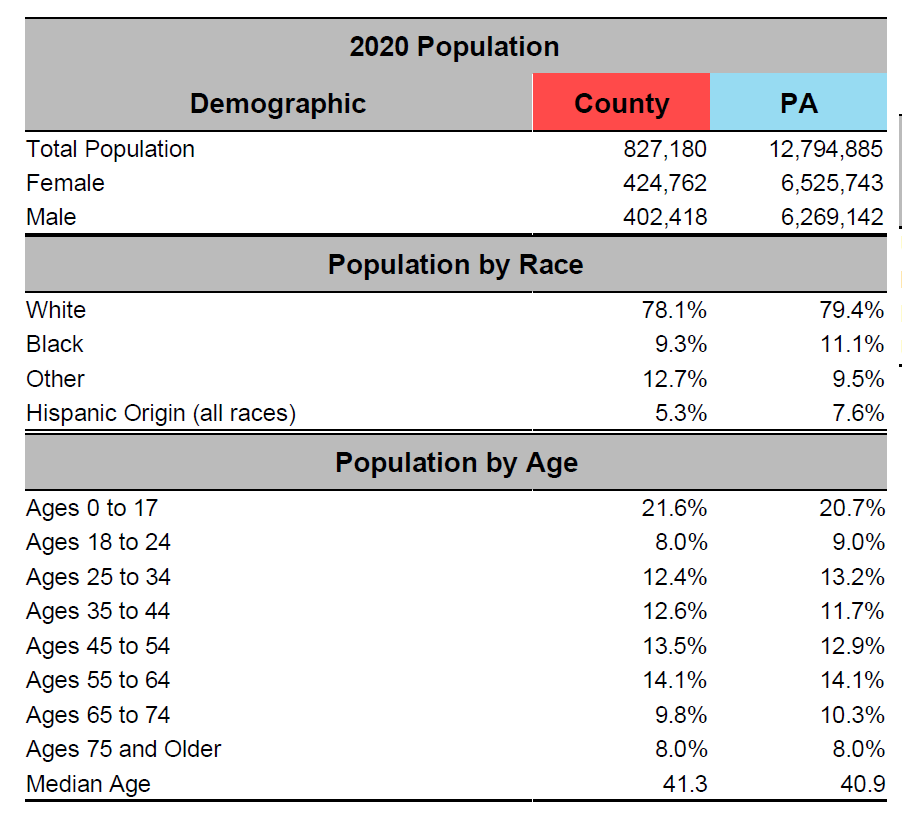 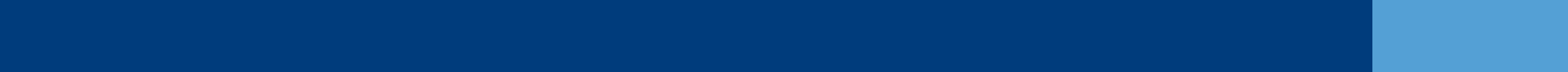 46
Area Profiles – HWOL/Census/BEA
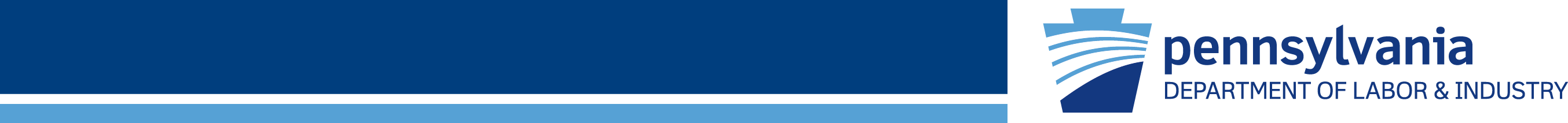 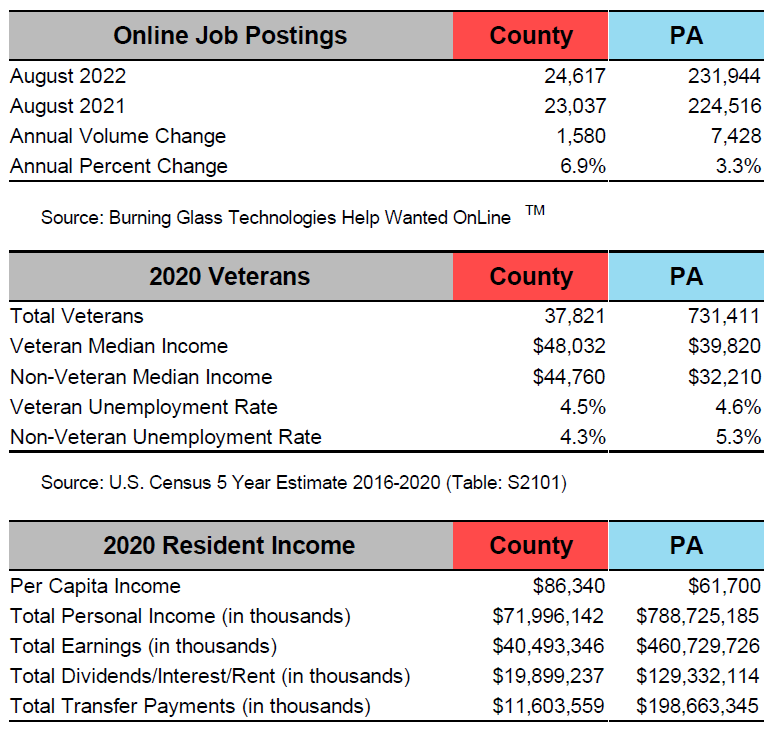 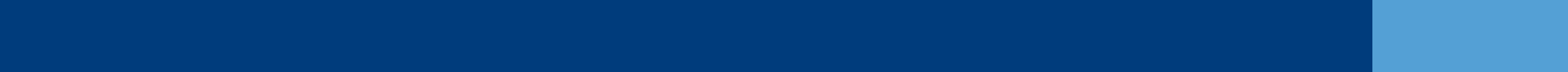 47
Area Profiles – Labor Force (LAUS)
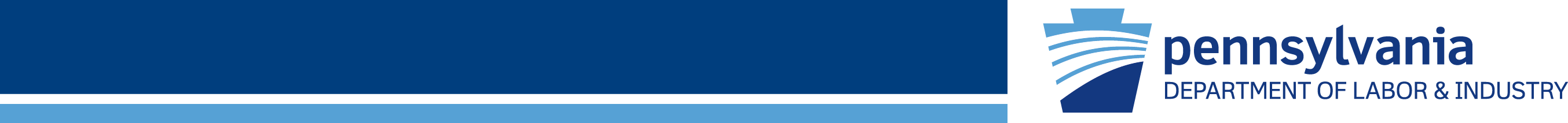 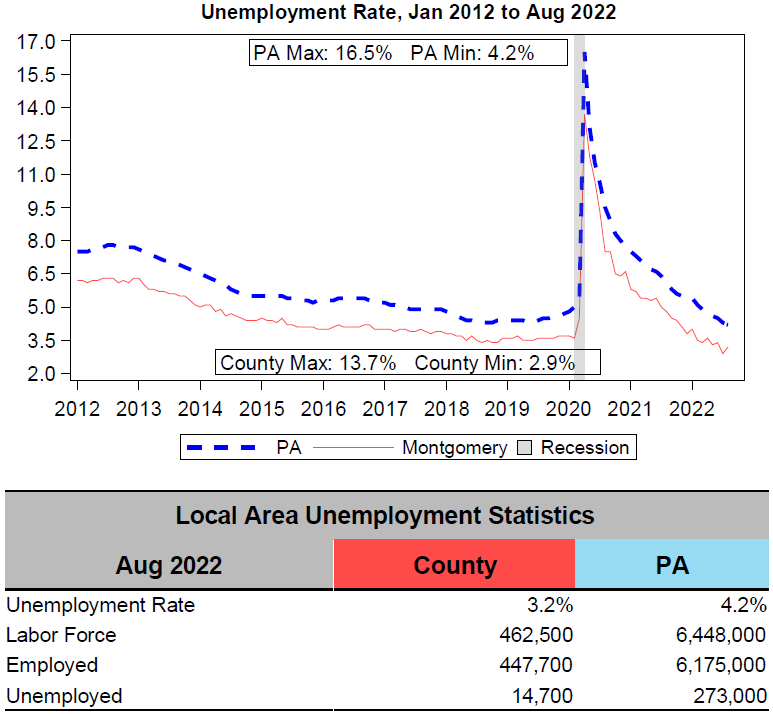 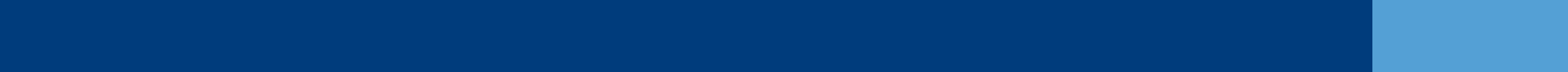 48
Area Profiles – Top 10 Employers (QCEW)
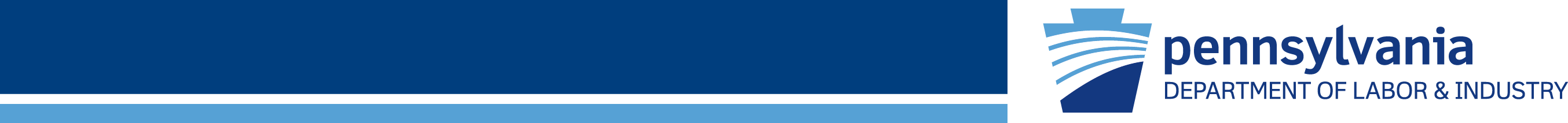 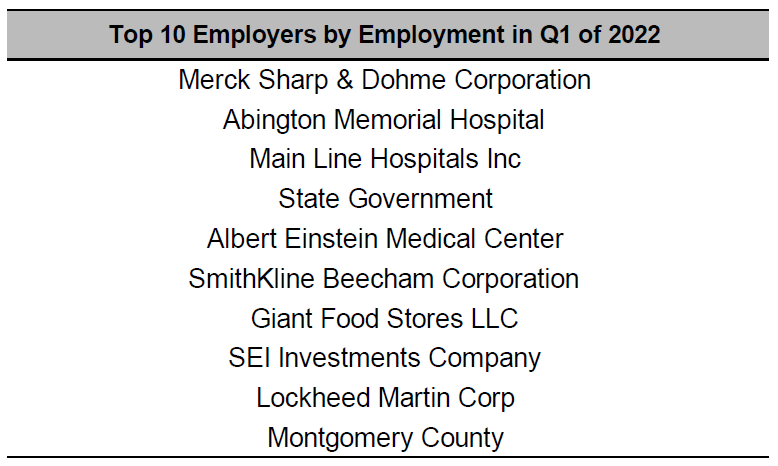 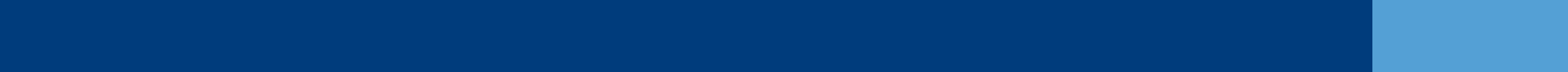 49
Area Profiles – Employment and Wages (QCEW)
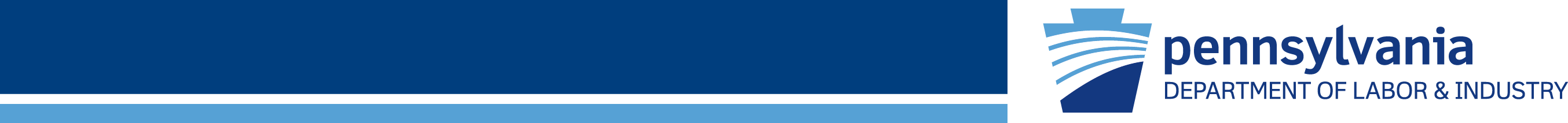 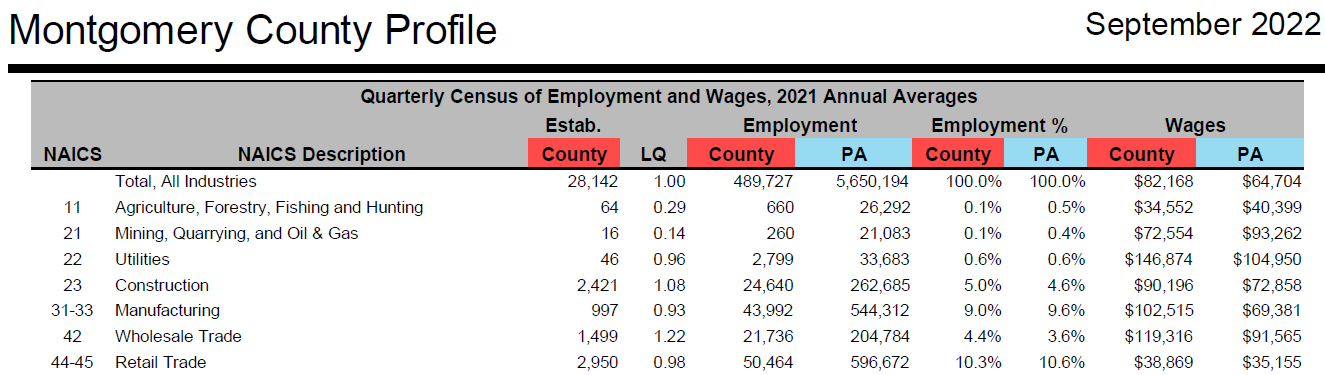 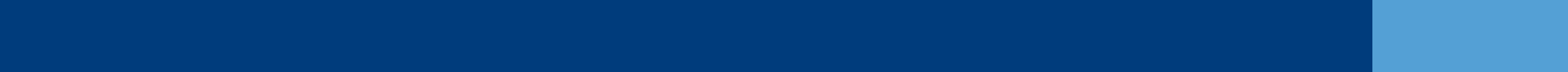 50
Area Profiles – Occupational Wages (OEWS)
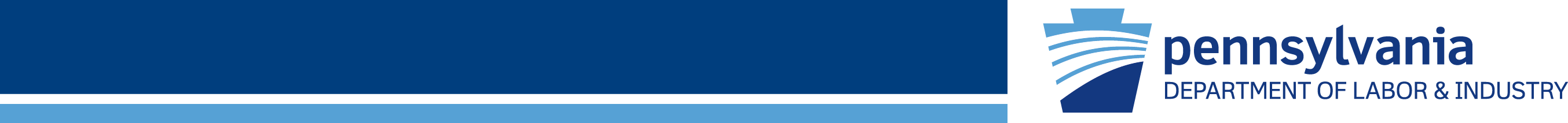 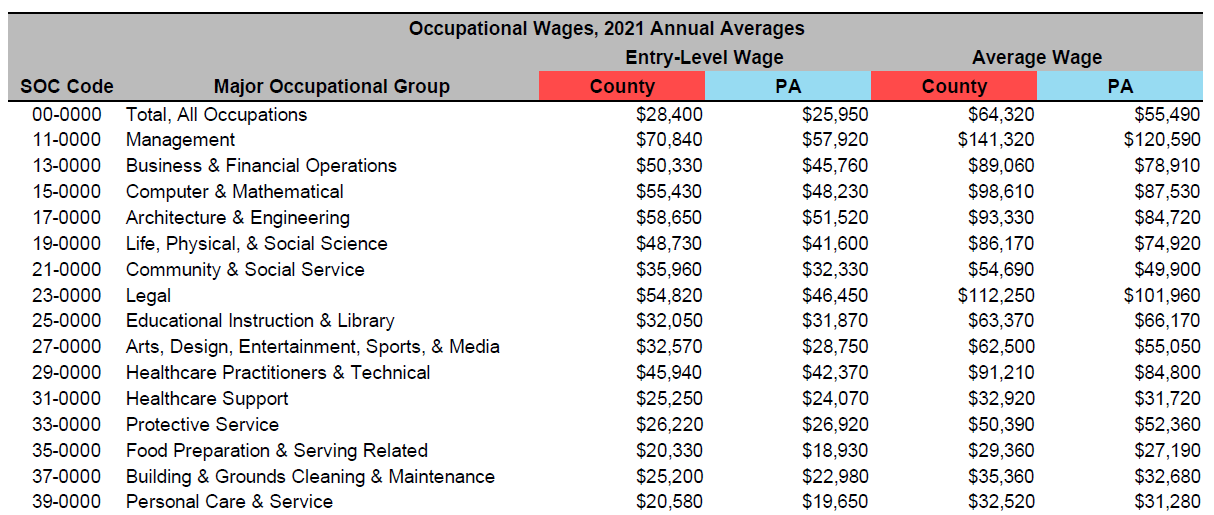 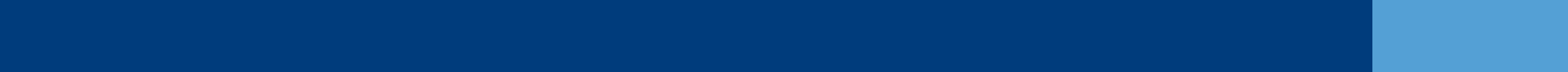 51
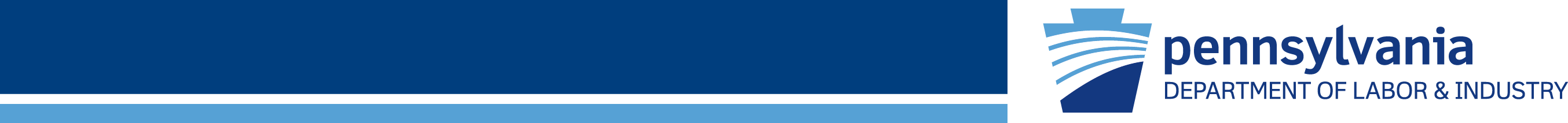 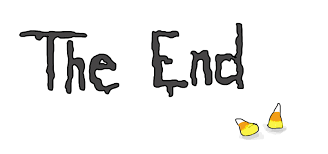 Questions?
52
https://www.workstats.dli.pa.gov
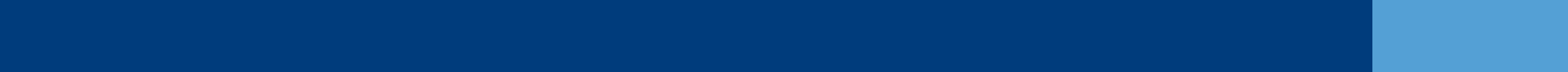